Uplifting refining margins through cognitive cleaning
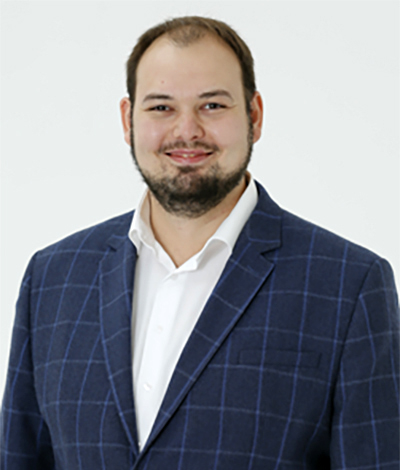 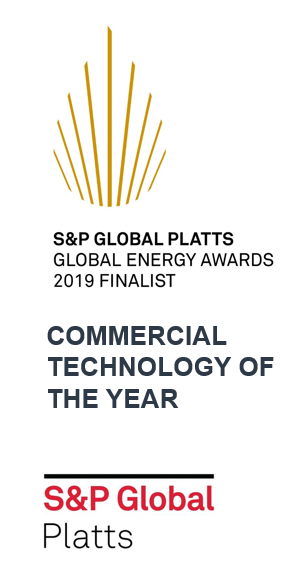 Webinar
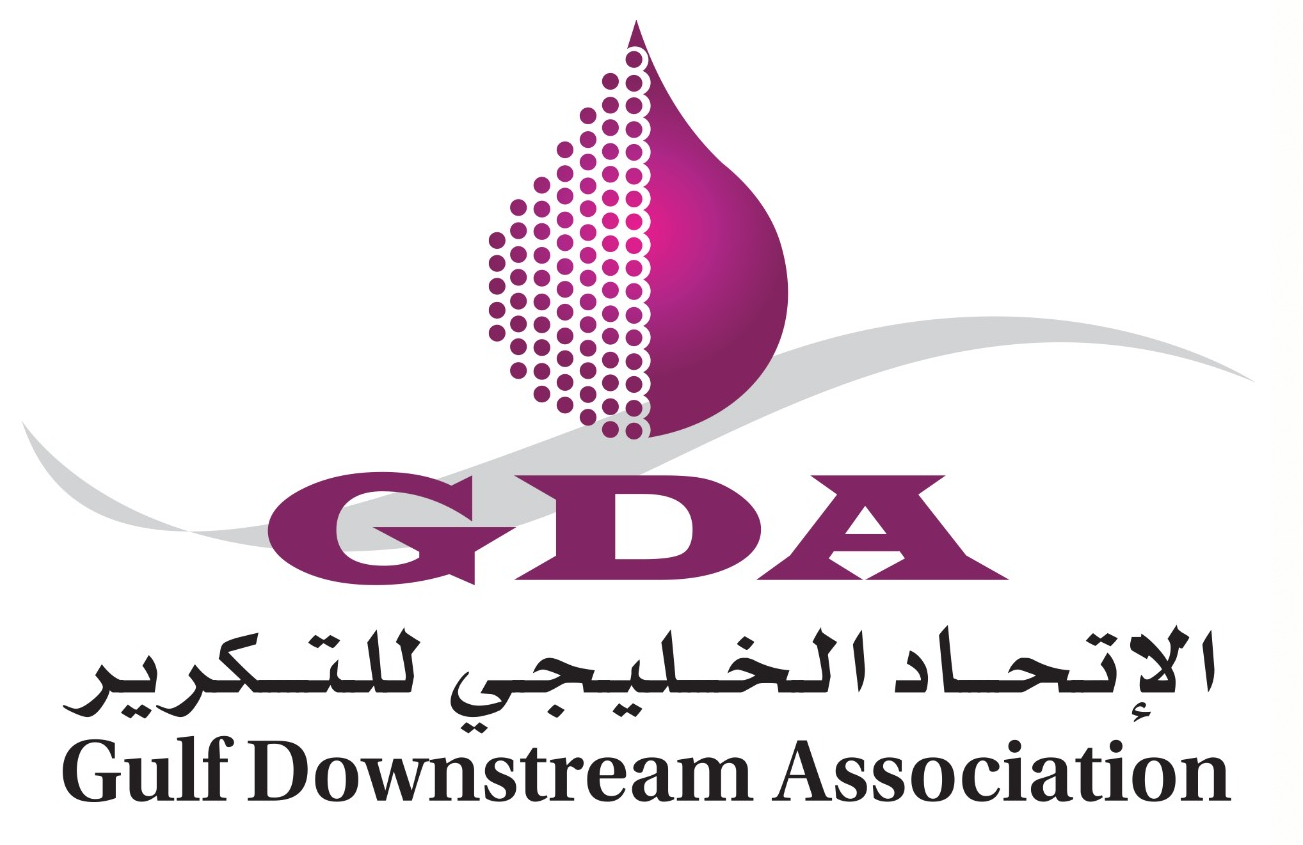 Enhance energy efficiency
Optimize costs 
Reduce CO2 emissions
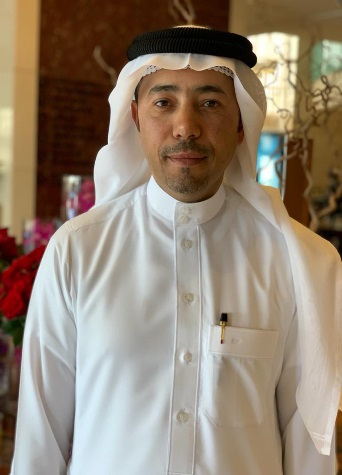 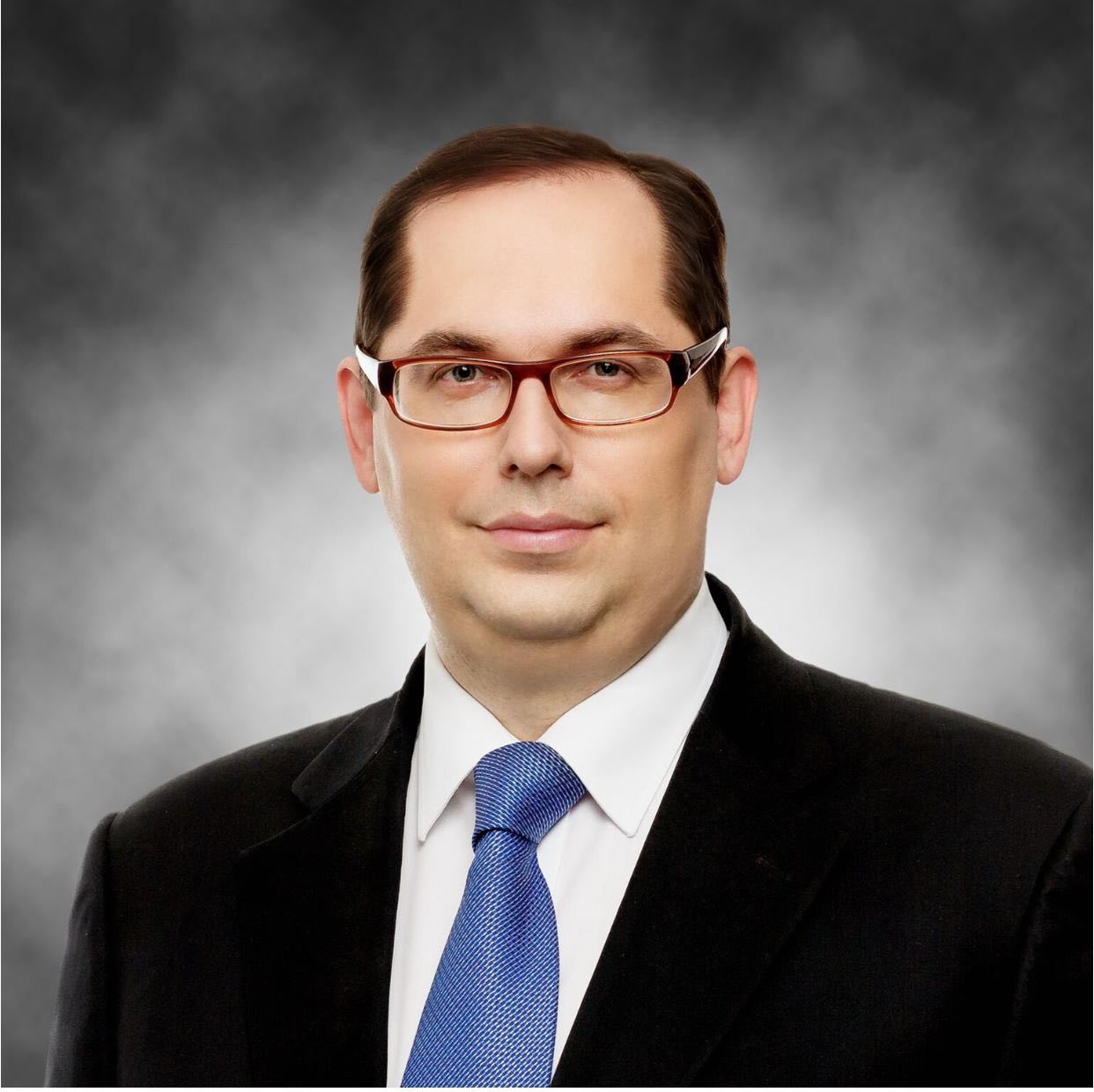 Moderator:
Speakers:
Ilya Rodin
EMAD A. MUHAISEN
Eduard Cherednik
Chief Digital and Sustainability Officer
CEO, Board Director
Chairperson of Project Management Committee Division Head, Capital Efficiency Division – Saudi Aramco
Uplifting refining margins through cognitive cleaning
Speaker
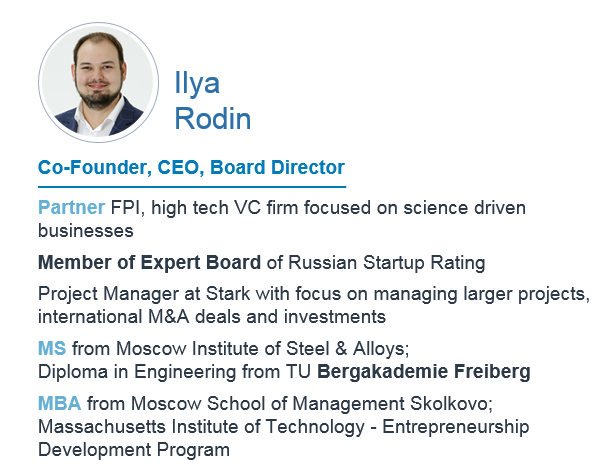 Uplifting refining margins through cognitive cleaning
Speaker
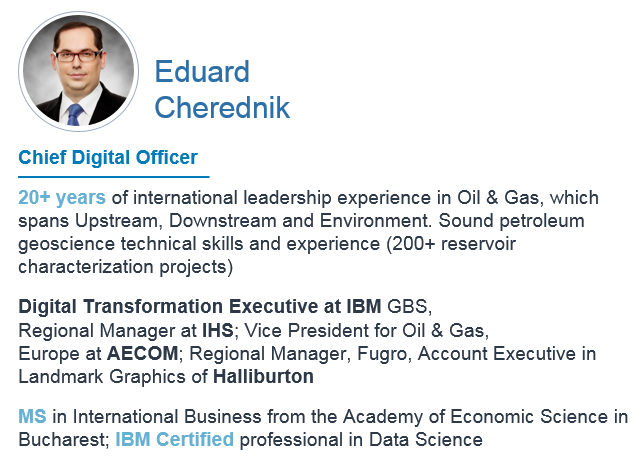 Uplifting refining margins through cognitive cleaning
Plan of Webinar
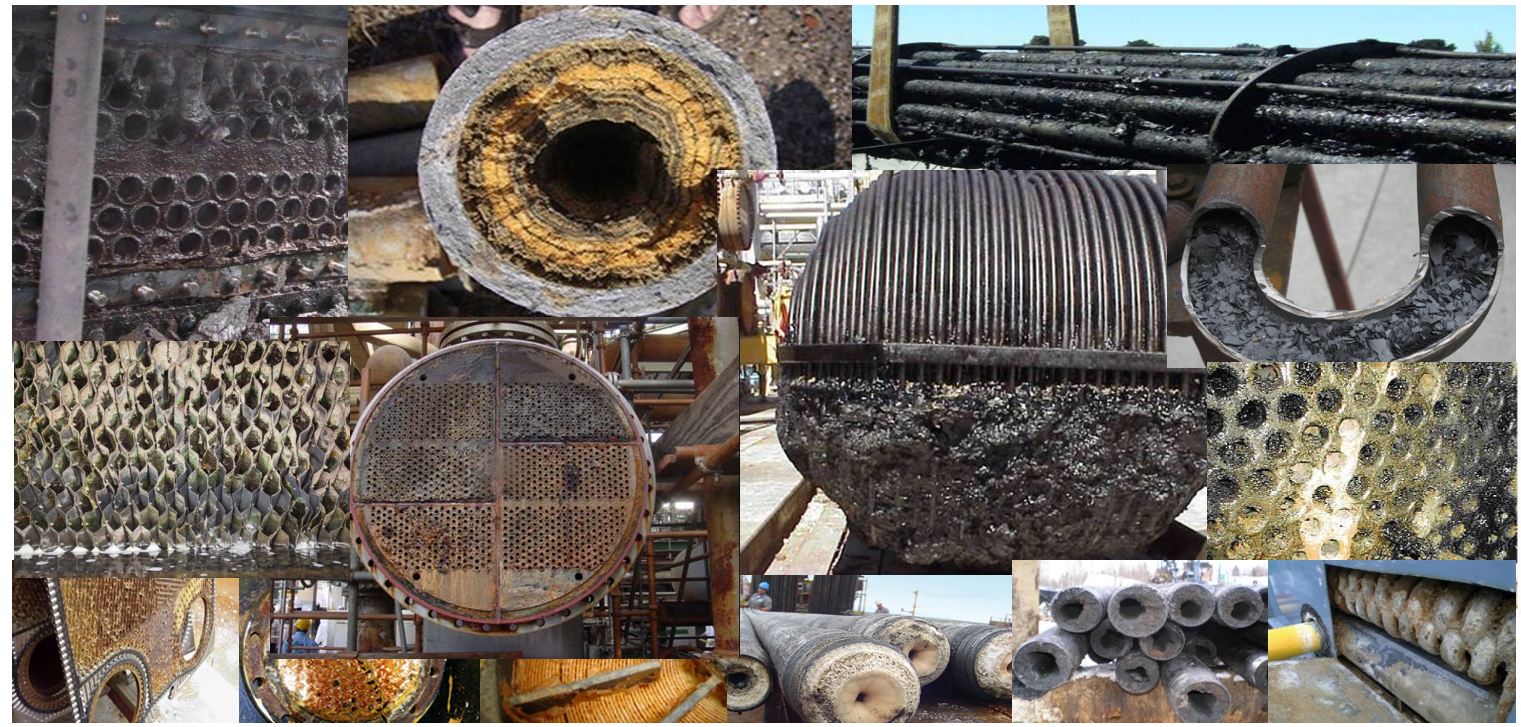 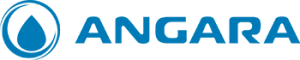 Decreased Product Circulation
Deficient Heat Transfer
… YOUR IMPORTANT EQUIPMENT GETS DIRTY WITH FOULING AND SCALE DEPOSITS
5
[Speaker Notes: You beautiful and very expensive equipment gets dirty and ugly.
Industrial business is not a beauty context, of course.
But here dirt means a decrease in efficiency
And the lower the efficiency the more money you lose.]
20% Fouling “Tax”
20% less CO2 emissions from Chemical and Petroleum Refining
Savings
Fouling is a universal natural phenomenon of unwanted material on solid surfaces accumulation which heavily detriments energy efficiency and causes additional CO2 emissions.
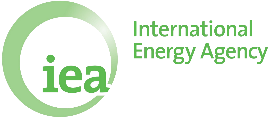 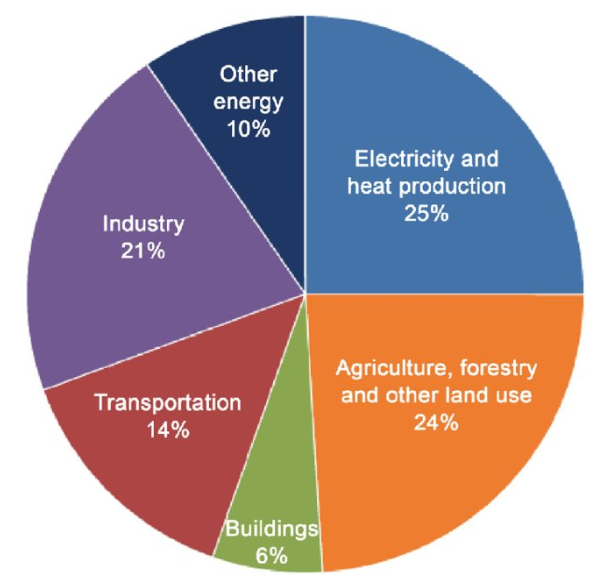 Preheating of inlet feedstock, fuel and air by hot products and waste 
Fouling layer acts as insulator which reduces heat recuperation from hot products, product circulation and creates environment for corrosion
Refineries, petchem, power generation pay the “fouling tax”
Total CO2 emissions: 33 billion tons
6
Fouling “tax”: model vs. actualCO2 emissions in petroleum refining, million tons
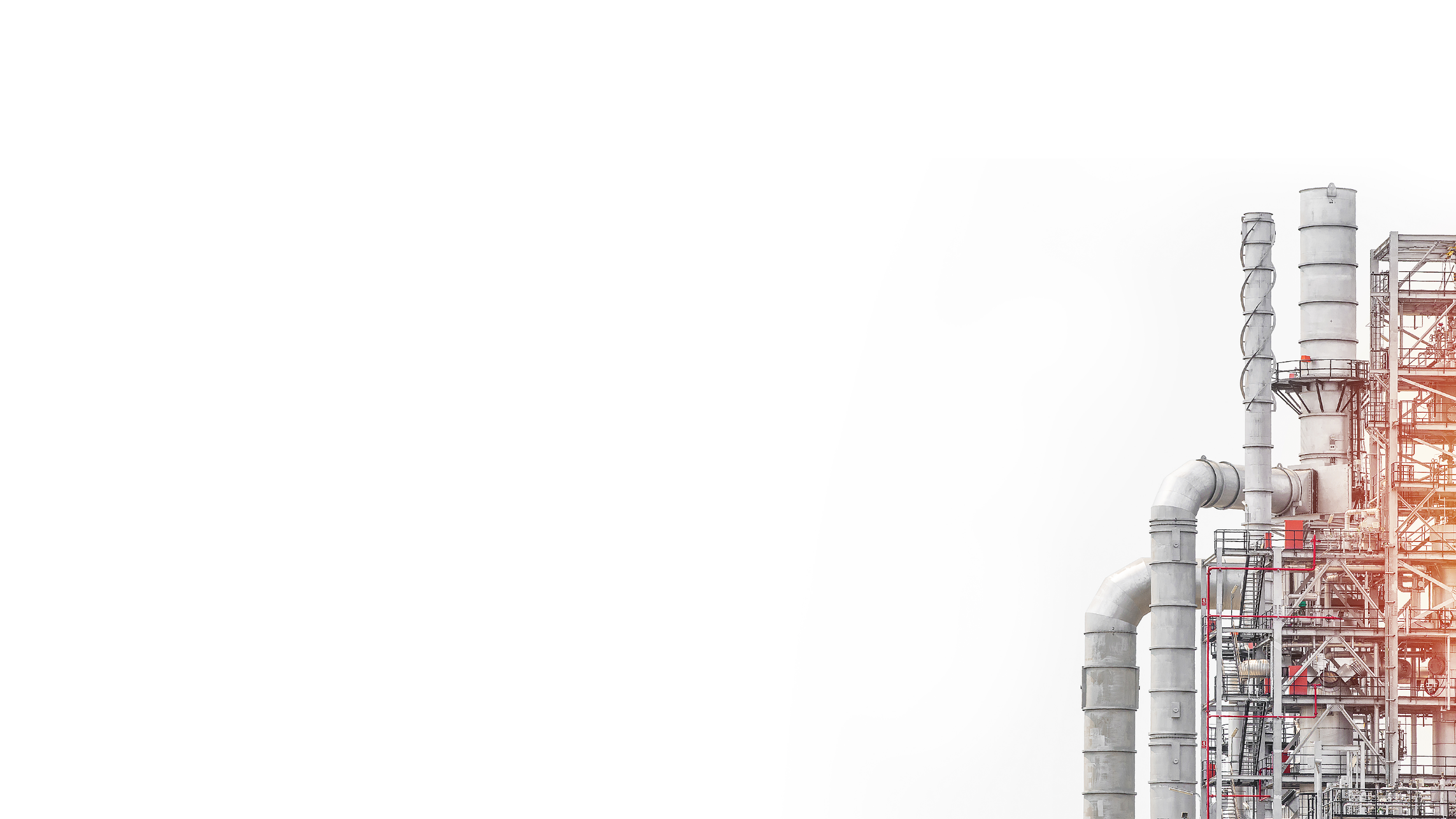 Emissions from the company report, mmtons CO2
Source: Angara analysis based on DOE, EIA, Solomon Associates, published research, companies reports
Fouling Impact Assessment: Petroleum Refining
Cost of fuel over-consumption due to fouling (billion USD)
Fouling tax on global refining industry: 
USD 15.8 bln. /year

Refining margin improvement: 
USD 0.3 – 0.8 /bbl
Source: Angara model based on open sources analysis: DOE, EIA, Solomon Associates, published research, companies reports
Industrial Hygiene Potential
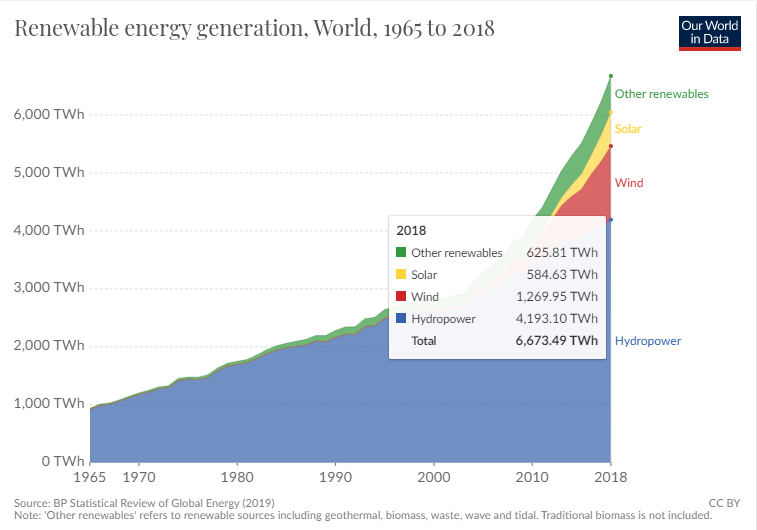 Industrial Hygiene has a huge potential for refining, petrochemical and power generation industries. Potential is comparable with renewable energy:
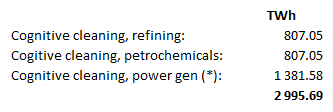 1800 vs 1600 TWh
Note: the comparison between electric energy and heat energy savings is done to illustrate the opportunity potential
9
Industrial Hygiene contribution to the Global climate change
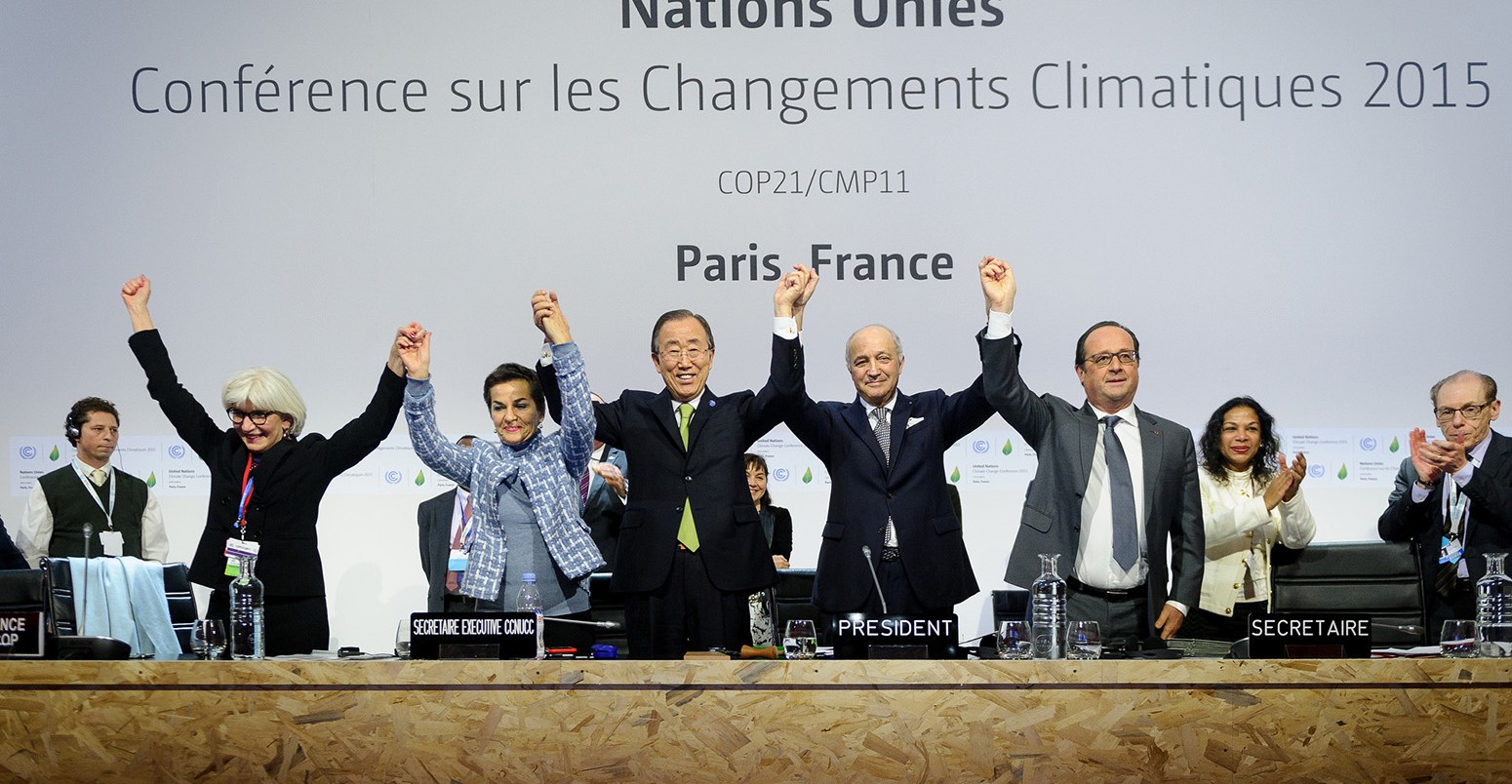 Industrial Hygiene has a potential to contribute 1/10 of climate 2⁰C goal set in Paris agreement without any capital investments
Angara can create billions of dollars of value for GCC
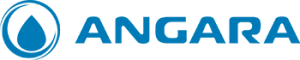 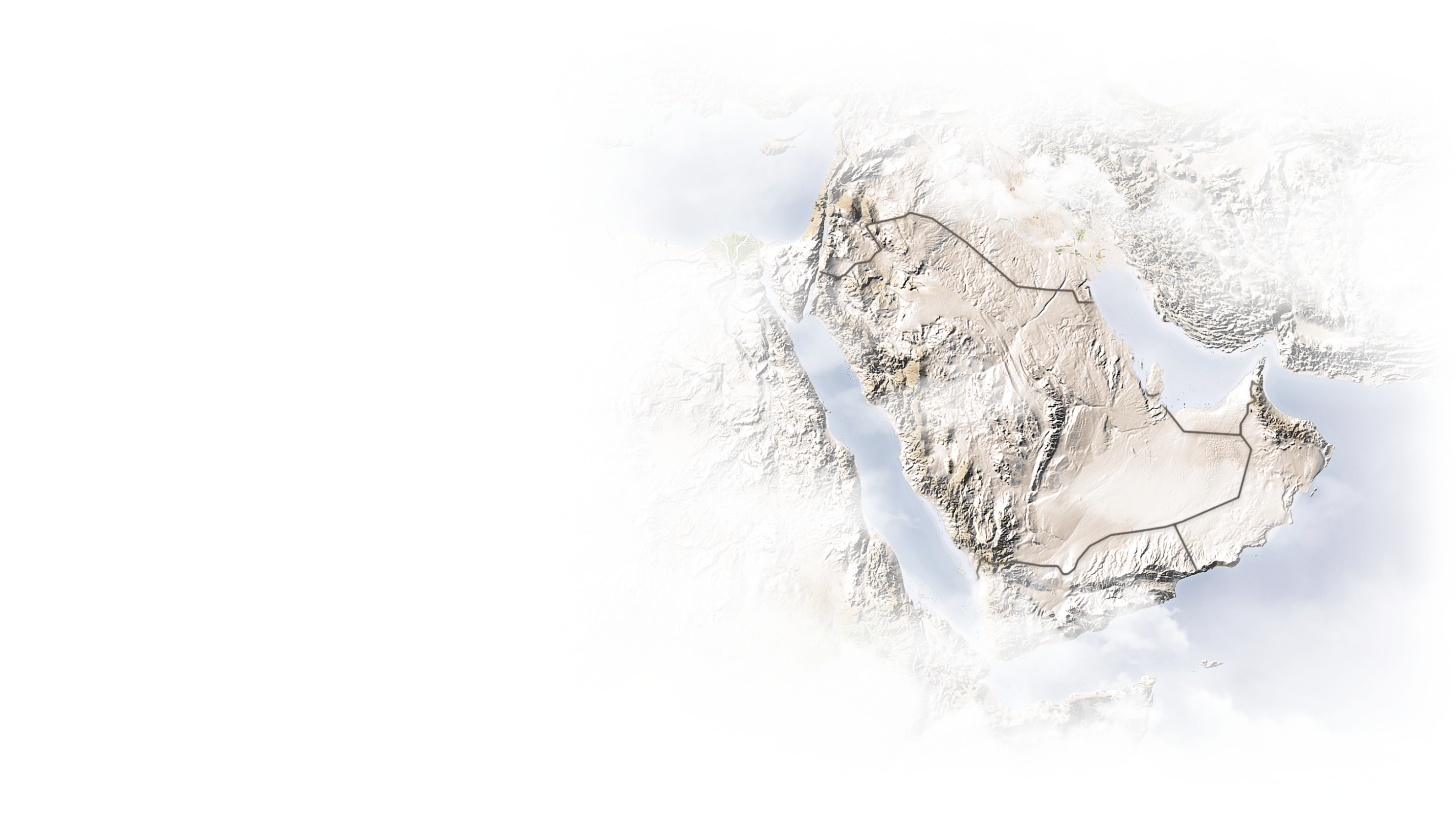 total positive economic value creation together with 	                  Oil & Gas Upstream & other industries
$2,500M
$1,079M
of annual gross benefit for Oil refineries
Shuaiba refinery
New Refinery Project
Aramco/Shell
Sasref Jubail
Aramco/Sinopec
Aramco
YASREF
Ras Tanura
Mina Al Ahmadi
Jubail
Aramco/Total
Takreer/ADNOC
Aramco
BAPCO
Aramco
Ruwais Ref
Yanbu
Samref Yanbu
Sohar
ORPC
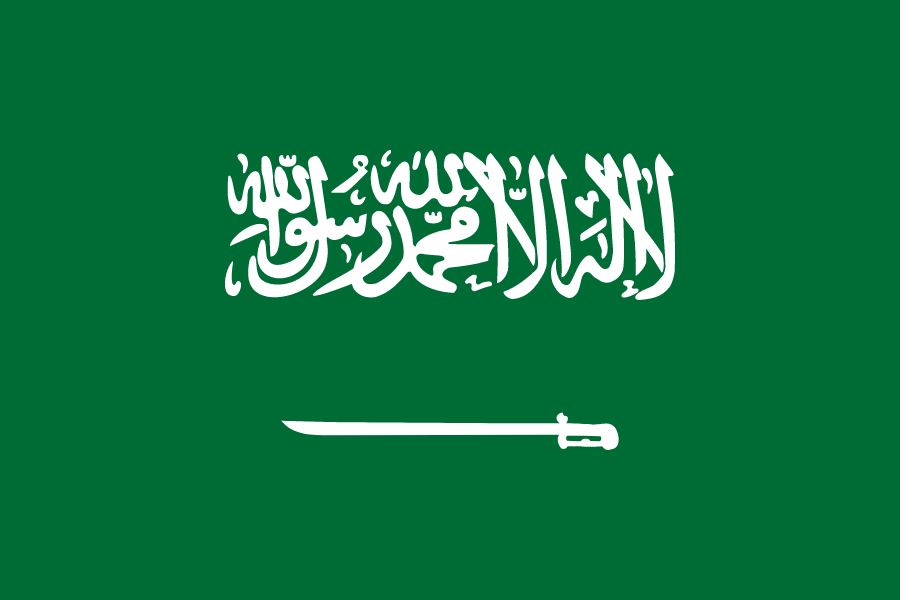 Umm Al Nar Refinery
Aramco
ADNOC
Rabigh
Duqm
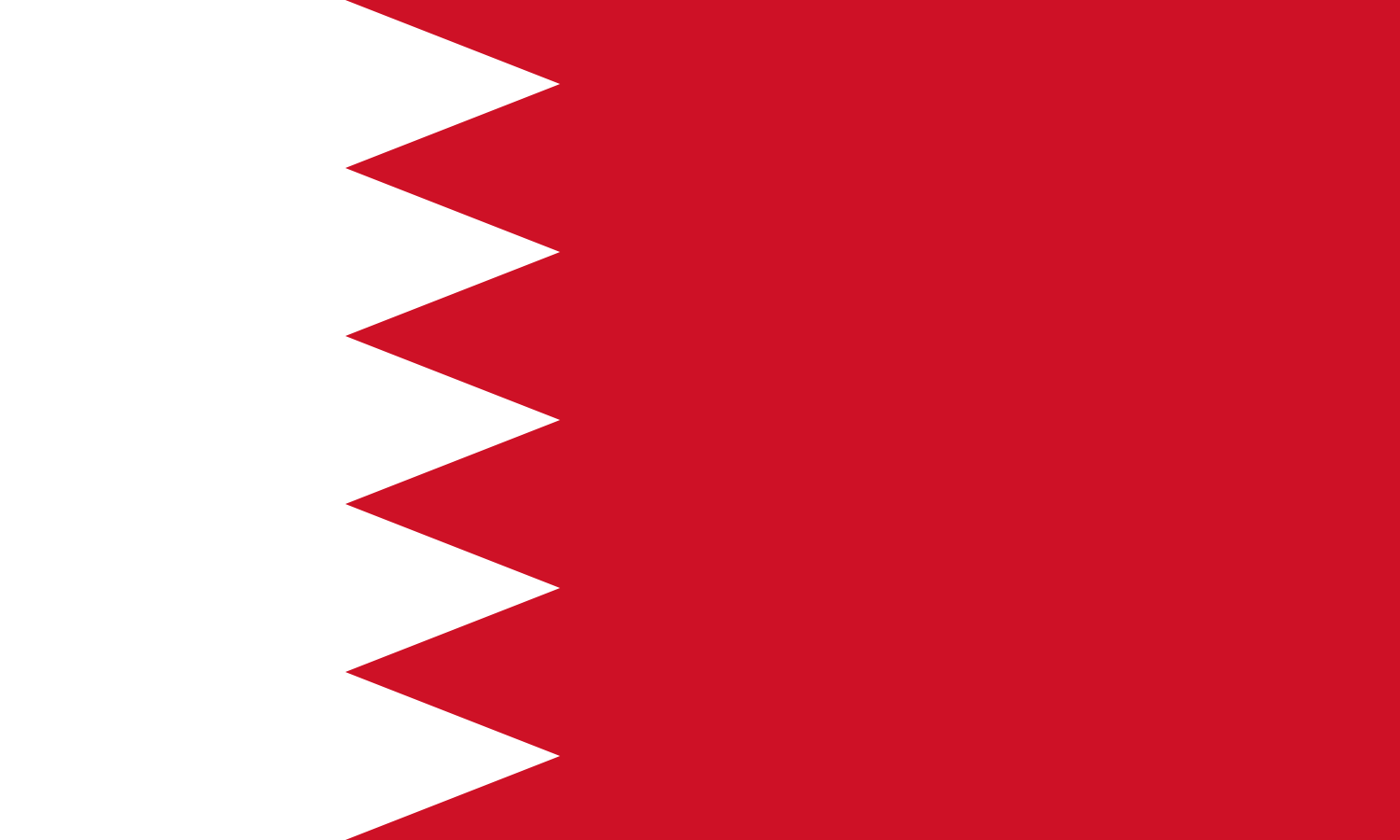 Mina Al Fahal
Aramco
IPIC/ORPC
ORPC/Petroleum Industries
Jeddah
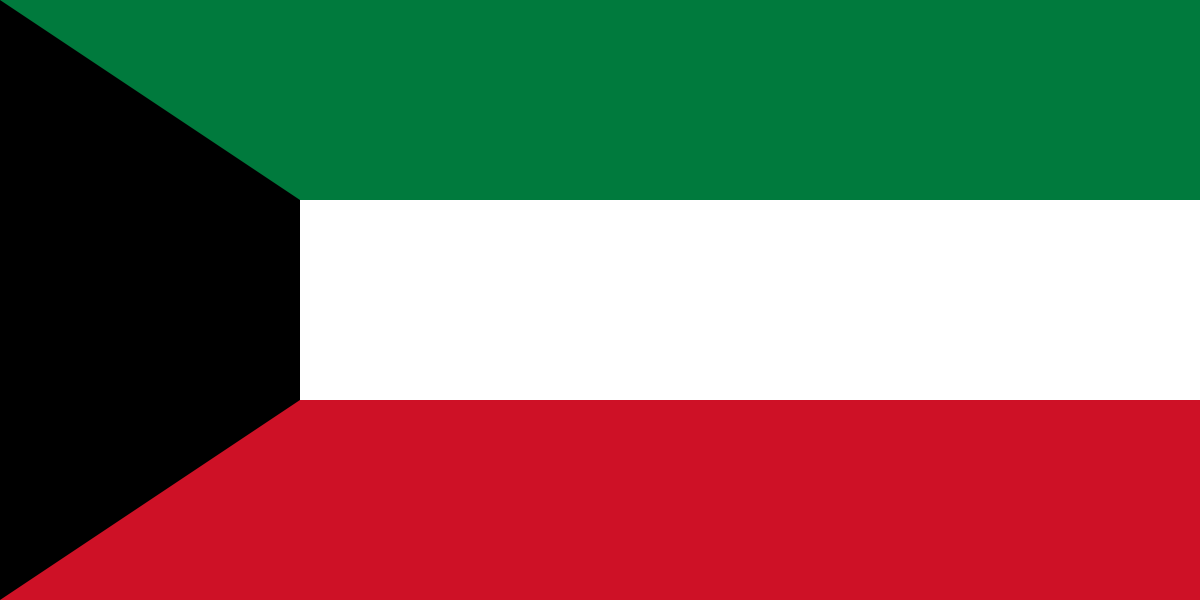 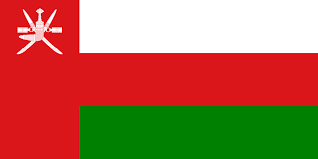 Aramco
Jizan
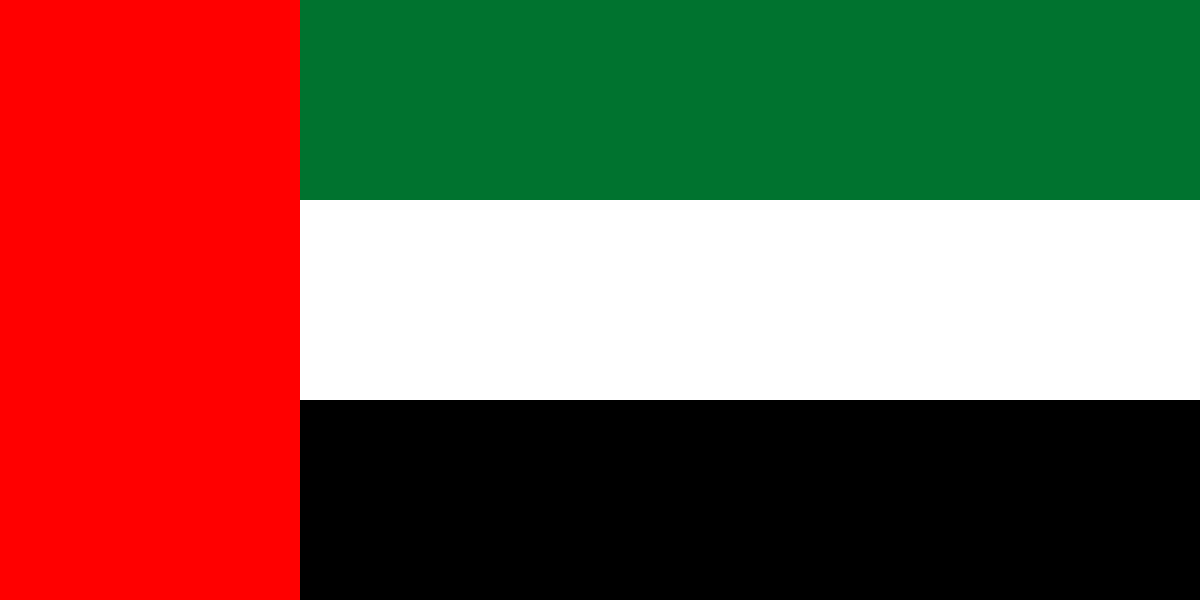 Saudi Arabia
UAE
Oman
Bahrain
Kuwait
* Total possible AlfaPEROX related cost reduction/revenue maximization level is assumed 70%, i.e. how much losses can be recovered  - gross (not including Angara and Service Providers part).
** Assumption: 2/3 of savings are retained by Clients (Oil refineries), and the rest, 1/3 of achieved savings, is split 50/50 between Service Providers (Angara Dealers) and Angara. In this estimate the net savings level for Customers is $719 mln
Only oil refining is estimated. Other potential highly probable revenue streams are not included in the current estimate 
Source: BP Statistical Review 2017 for refining volumes and Abu Dhabi Emirates Statistics Centre for oil production (2016 data), Thompson Eikon and company data for refining capacities by company; 
              R. Steinhagen, H. Müller-Steinhagen, K. Maani Francesco Coletti, Geoffrey Hewitt, “Crude Oil Fouling: Deposit Characterization, Measurements, and Modeling”, 2014
11
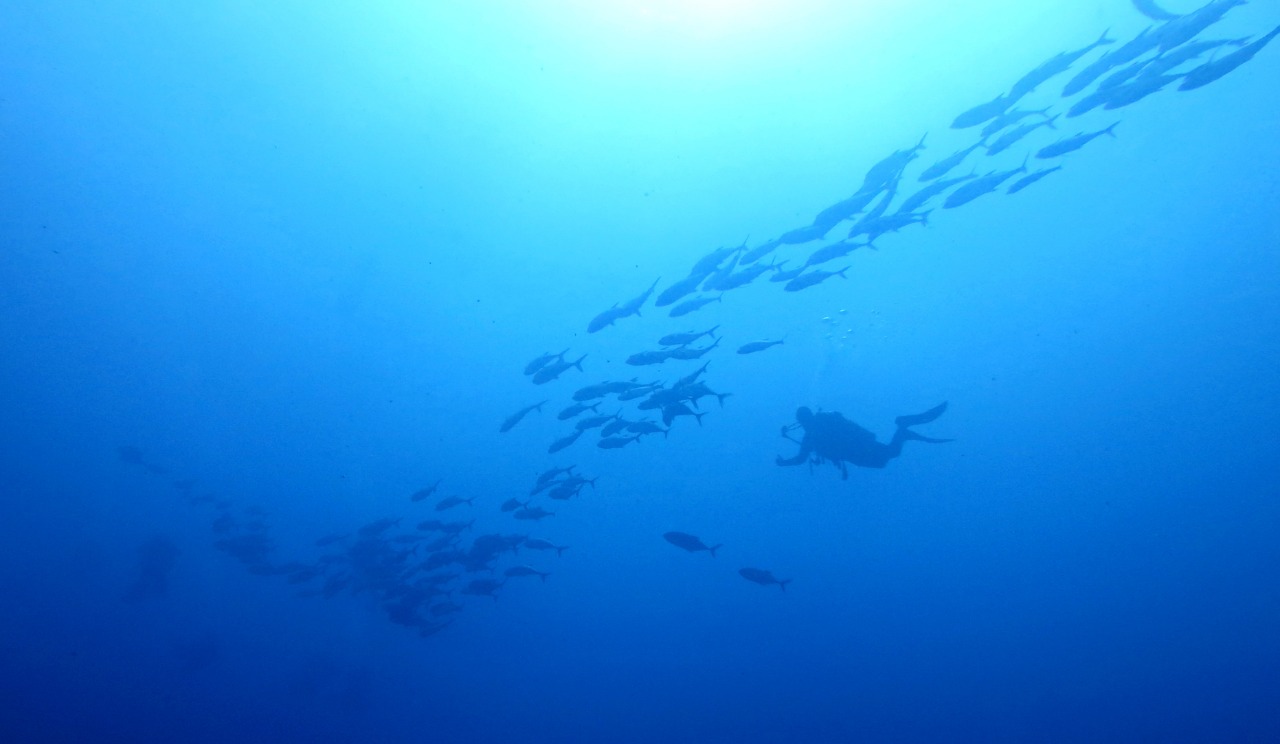 Explore a Blue Ocean of Opportunities with Angara
 AlfaPEROXTM
Hardware Upgrade
Equipment Innovation Ultimate benefits maximization through use of the best available equipment maintained through cleanliness-as-a- service
Cleanliness-As-A-Service
Business Model Innovation Gain-sharing philosophy through a Service Level Agreement model to maintain enterprise cleanliness
Value for Business
Cognitive Cleaning™
Process Innovation Fusion of seamlessly integrated digital and chemical solutions for ultimate cleanliness management
AlfaPEROX™
Product Innovation A family of core cleaning solutions based on innovative fouling-tailored chemicals developed by Angara (‘Magic Bubbles’)
Innovation Degree
12
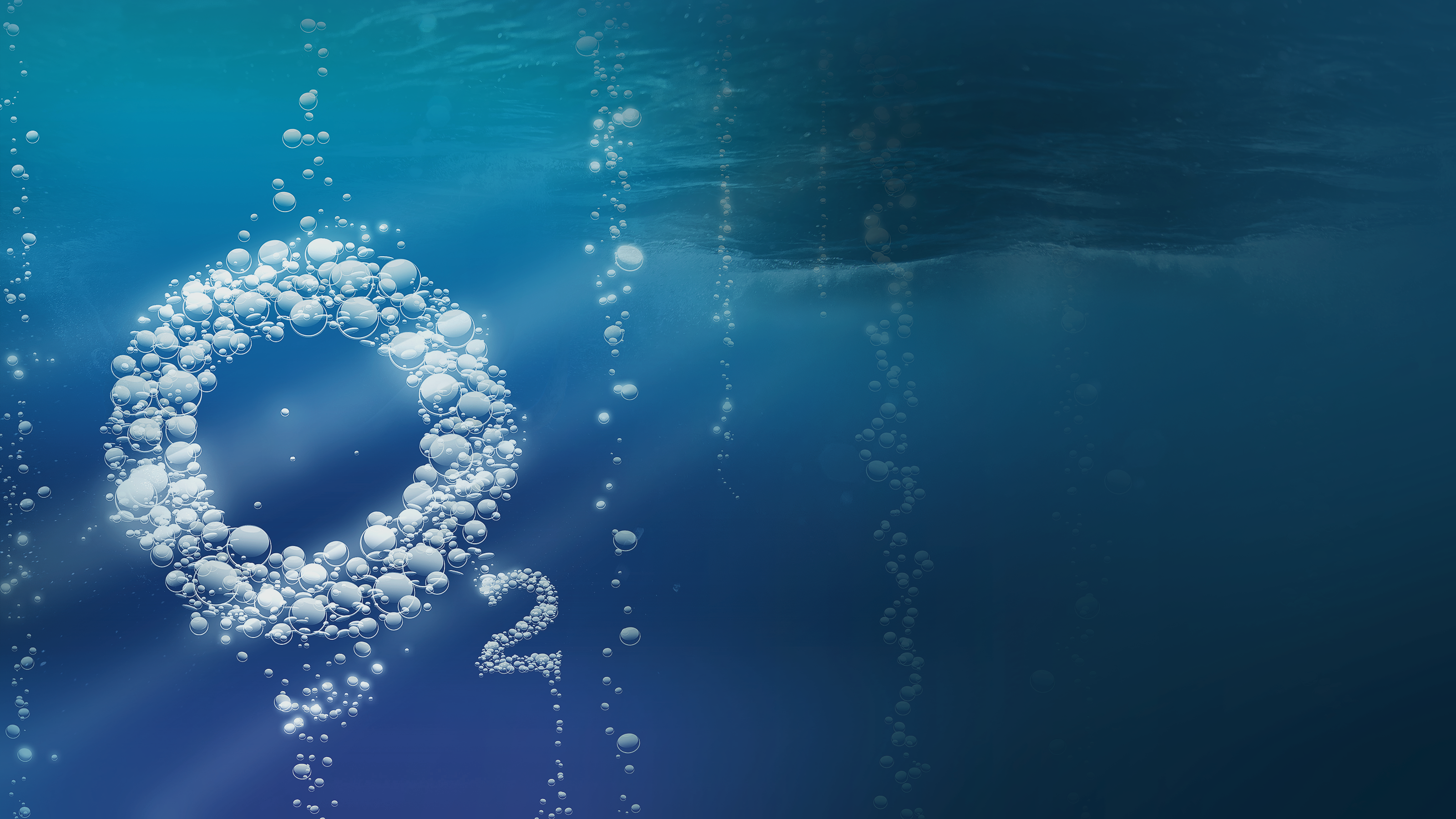 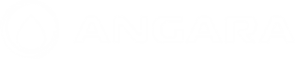 AlfaPEROX* is the key enabling technology of Angara
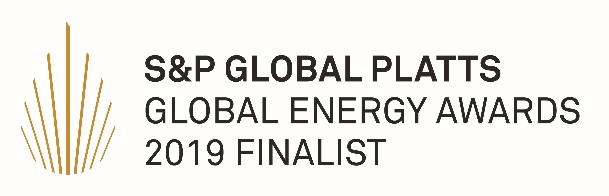 RECOGNIZED BY WORLD EXPERTS**
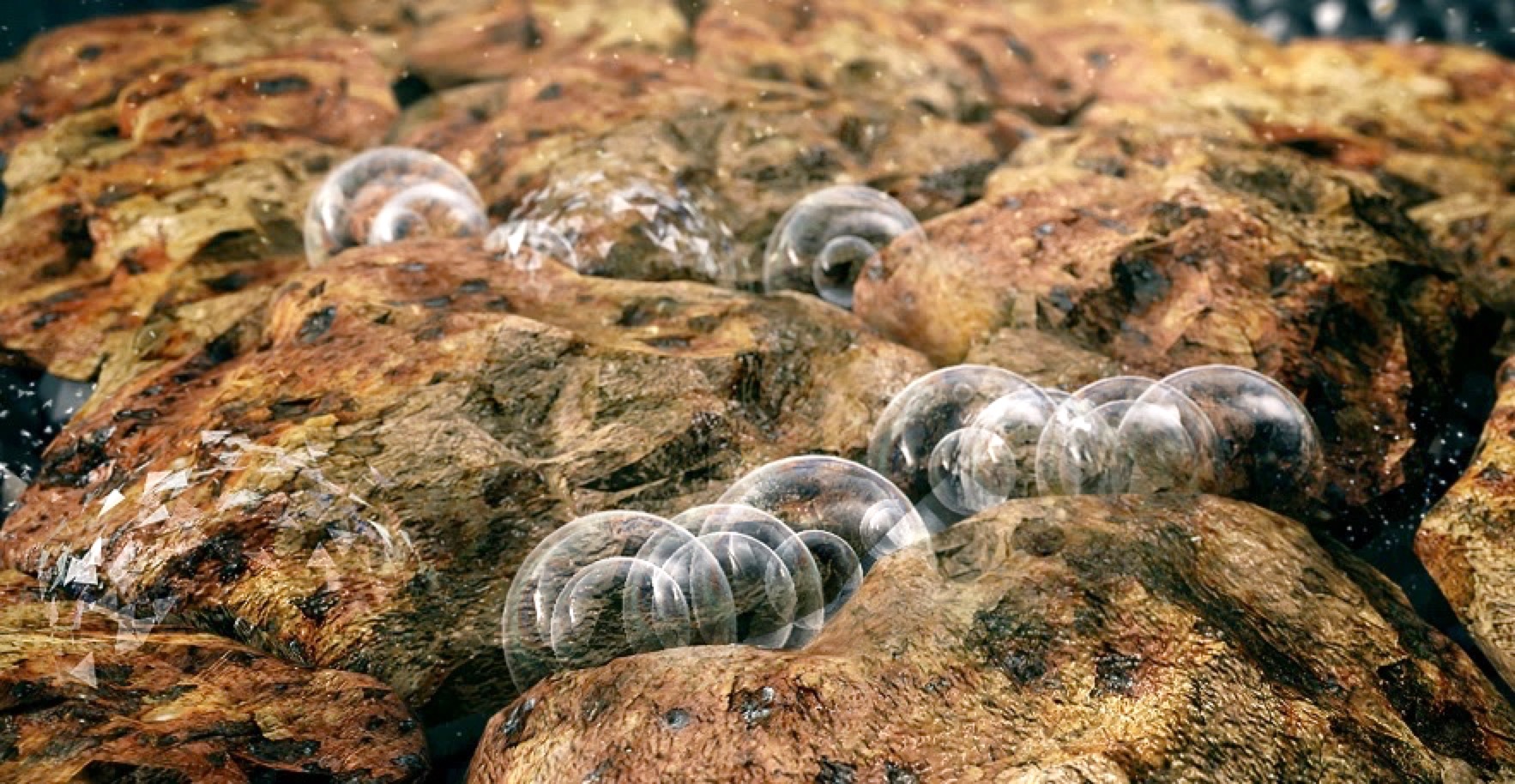 HOW IT WORKS
Finely controlled release of bubbles – in the right time, in the right place:  
Peroxide gets decomposed into H2O and O2 inside the pores and cracks of fouling
Released O2 expands and applies pressure inside the fouling
The pressure mechanically removes fouling from inside
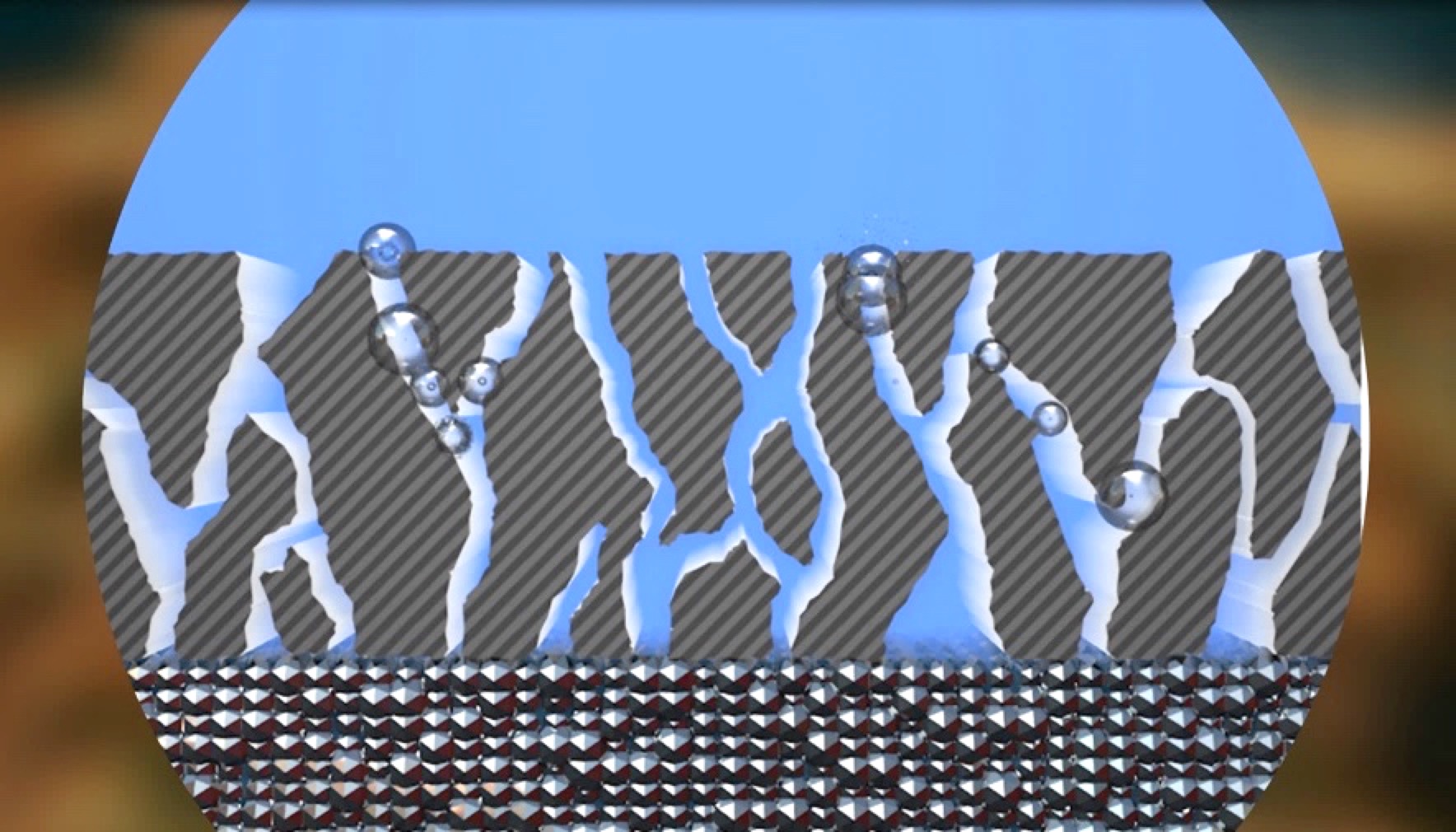 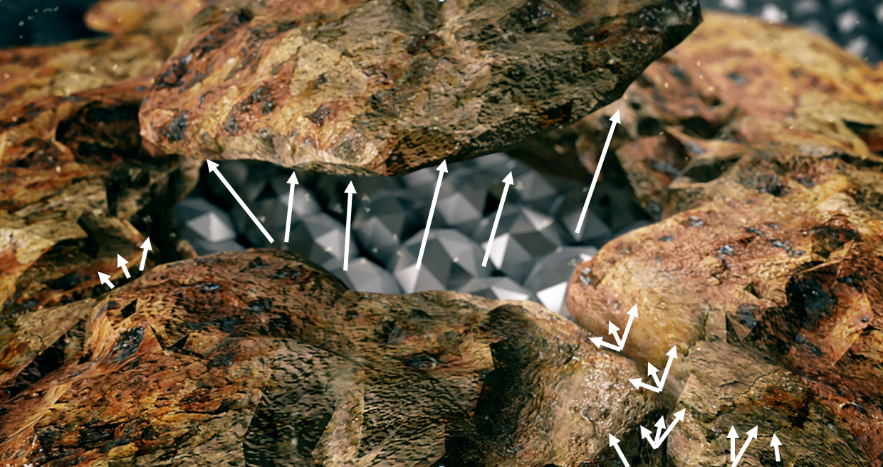 ** Additional info:
https://www.spglobal.com/platts/global-energy-awards/finalists
Patented technology
13
* AlfaPEROX is proprietary patented technology developed by Angara Industries
[Speaker Notes: We named our key smart chemistry based technology AlfaPEROX.
It works in a very simple way. 
In a nutshell we harnessed the power of oxygen bubbles that get released when Hydrogen Peroxide reacts and gets decomposed into water and oxygen.
And our job is to get this done in the right time, in the right place.

We developed a process technology to tightly control the decomposition of peroxide.
We inhibit it first, get it into cracks and pores of fouling inside heat exchangers, and start the decomposition reaction there.
The released O2 is gas, gas expands, and applies pressure to the walls of the cracks and pores. So that it disrupts the upper layers of fouling with this pressure.
We wash it by circulating AlfaPEROX, and remove fouling – layer by layer.

It easy to say, difficult to do.
Of course, there’s lots of Know How and the technology is protected by patents internationally.]
Equipment safety is ensured
Corrosion report
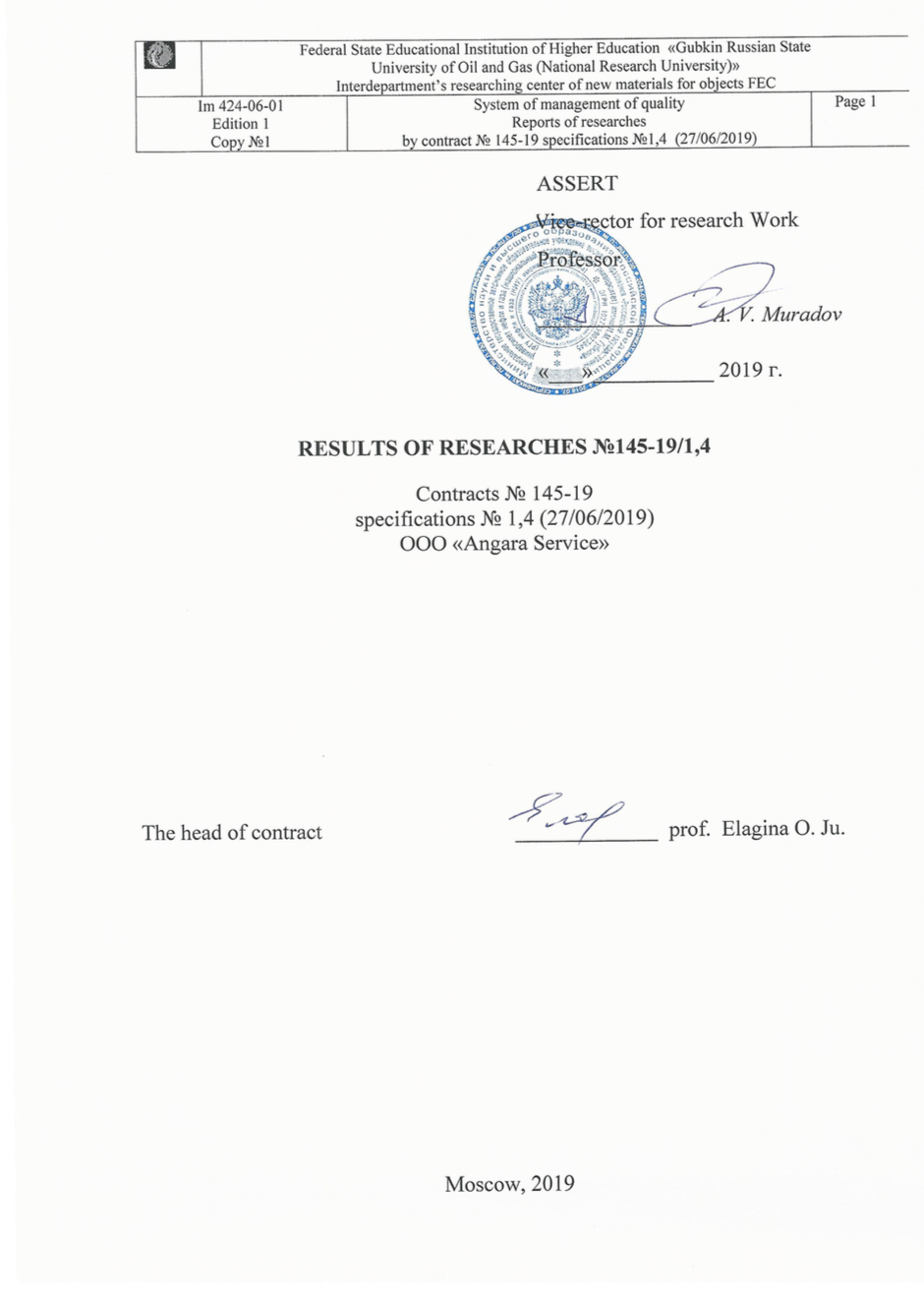 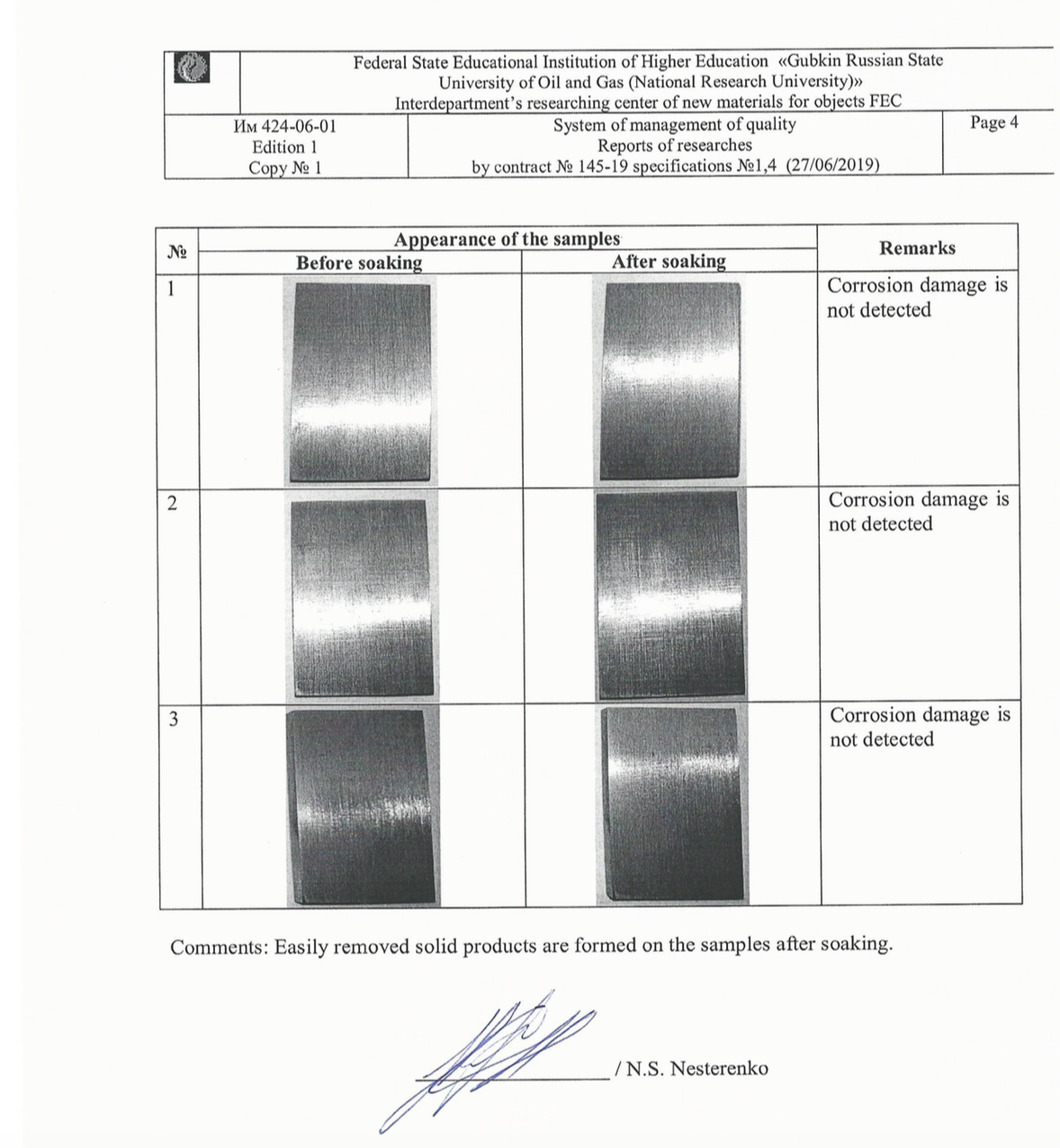 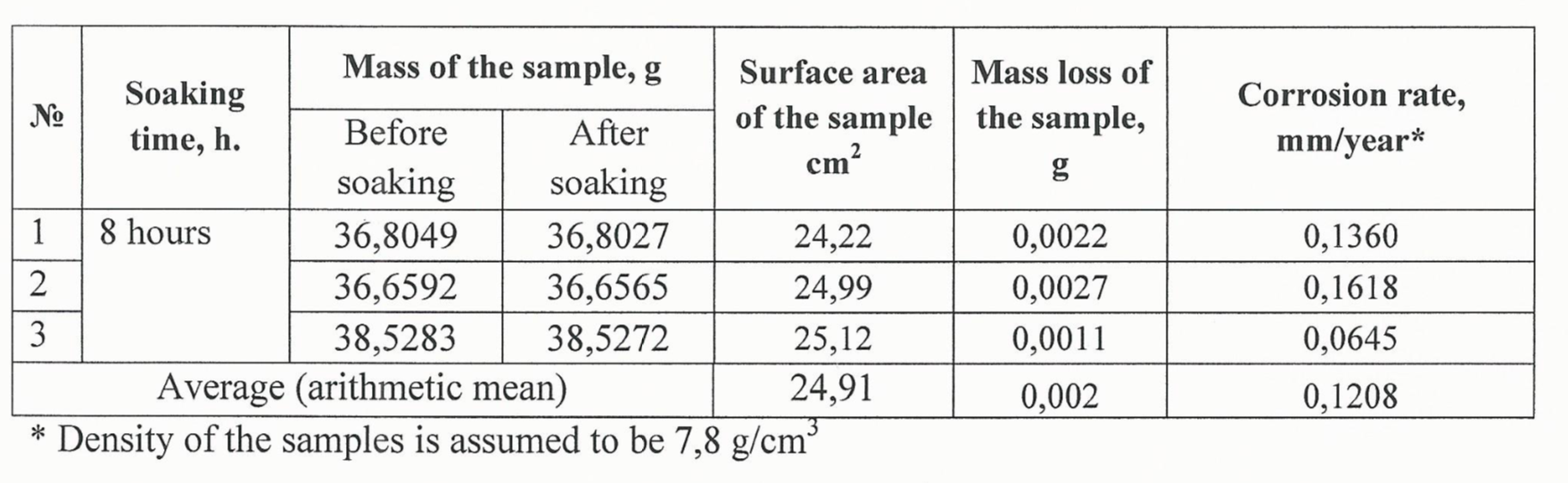 14
Case study: TANECO Refinery 280 kbbl/d
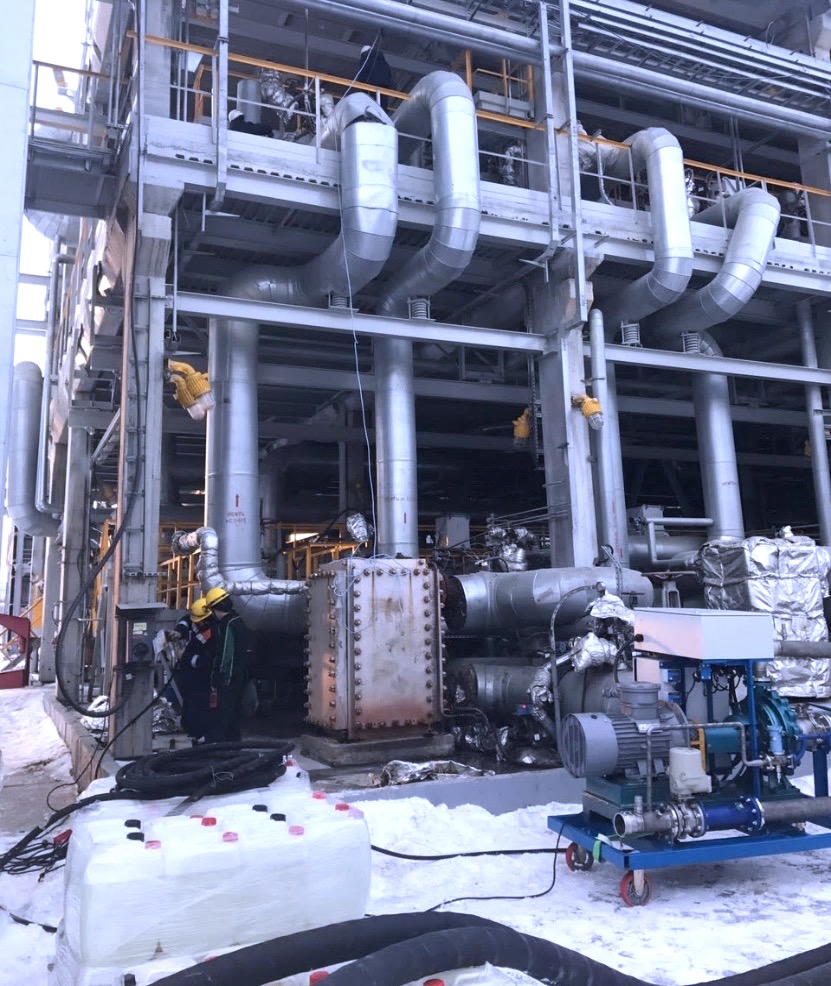 Heat exchanger: plate heat exchanger Alfa Laval CPK75-V- 150PLS at VDU. Medium is tar at hot side and crude oil at cold side. Volume is 0.6 m3 each side. 
Fouling: Deposits at both sides are products of thermal destruction of crude oil and tar, crude oil coke and pyrocoke. Deposit thickness is 2 mm.
Alfa Laval 
Compabloc
AlfaPEROX
Pumping unit
15
Case study: TANECO Refinery 280 kbbl/d
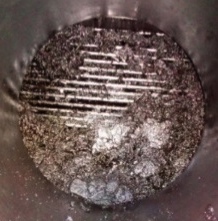 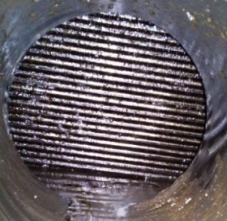 Before
After
Hot (tar)
Before
After
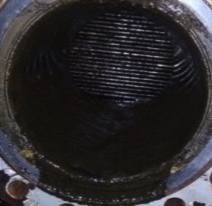 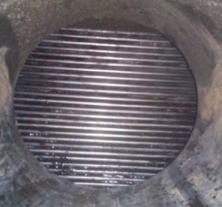 Cold (oil)
21.1 GJ/h is required to compensate inefficiency of 1 foul heat exchanger. More gas needs to be burnt (instead of being sold)
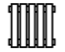 16
Case study: GAZPROMNeft Refinery 250 kbbl/d
All are on the customer site, connected to electricity, water, sewage and heat exchanger.
The heat exchanger on its place 16 meters above the ground.

Two shifts by 12 hours complete the job in the next 23 hours
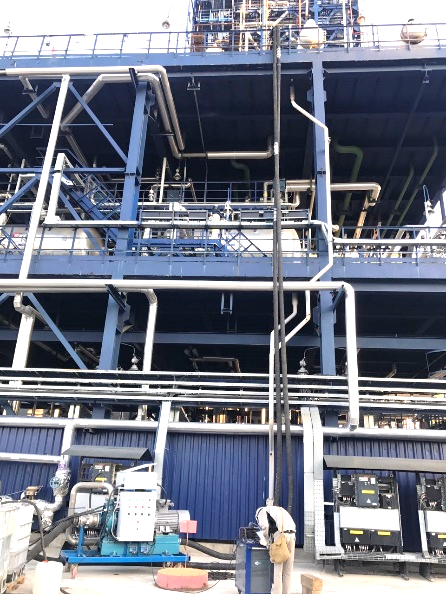 Butane cooler (Heat exchanger)
Cleaning module complies with requirements: ТР ТС 012/2011 and explosion-proof standard: Ex II Gb c IIA T6
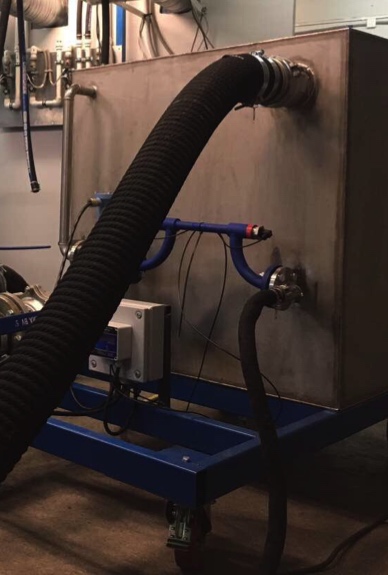 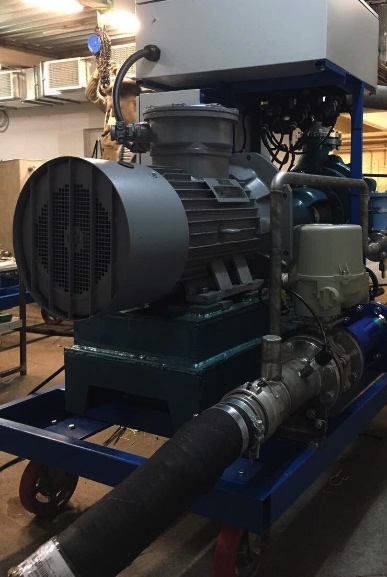 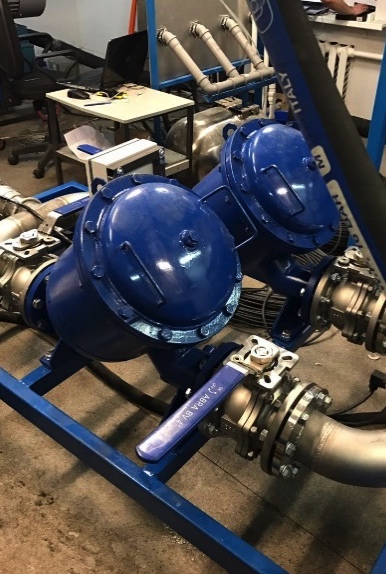 Cleaning module
Buffer tank
Filter section
Pump section
17
Case study: GAZPROMNeft Refinery 250 kbbl/d
Cold loop (inlet)
AlfaPEROX cleaning efficiency was assessed by:
Thermometers installed on heat exchanger that measured temperature gradient before and after cleaning
Monometers installed on cleaning modules that measured pressure gradient before and after cleaning
Visual check
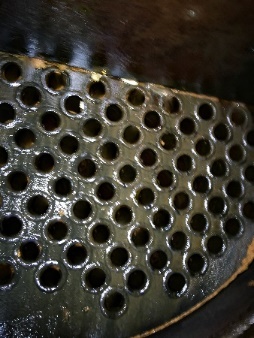 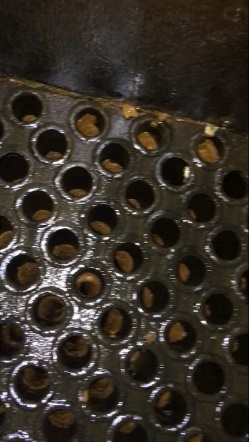 Before
After
Cold loop (outlet)
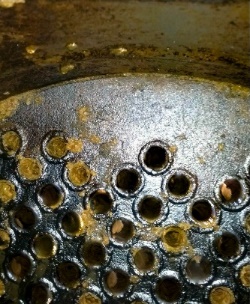 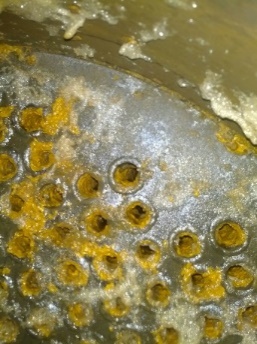 Before
After
Temperature gradient of n-butane , ˚C
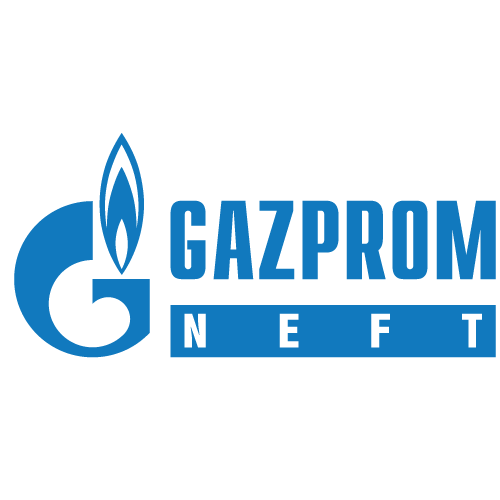 Economic Value Creation
AlfaPEROX saves ca. 45% of conventional cleaning costs
18
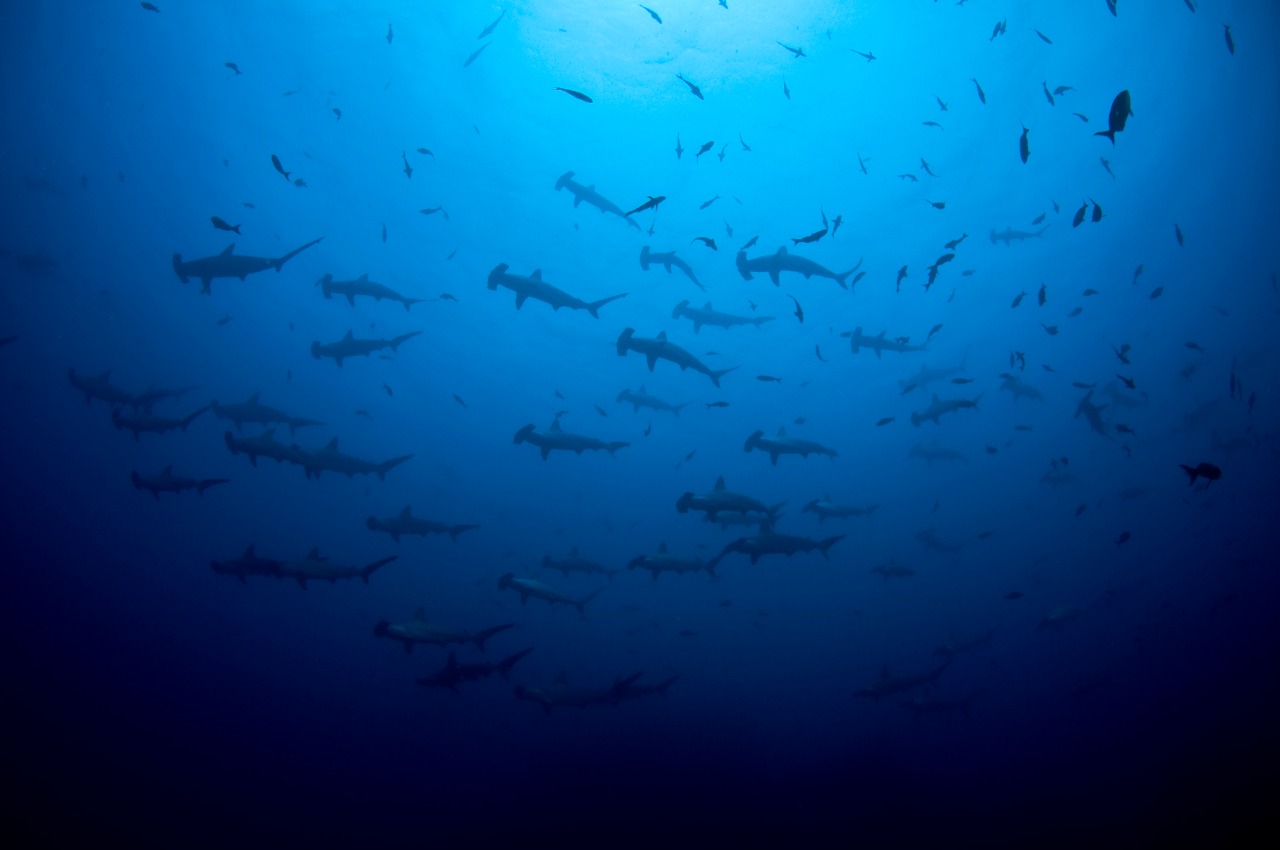 Explore a Blue Ocean of Opportunities with Angara
 Cognitive CleaningTM
Hardware Upgrade
Equipment Innovation Ultimate benefits maximization through use of the best available equipment maintained through cleanliness-as-a- service
Cleanliness-As-A-Service
Business Model Innovation Gain-sharing philosophy through a Service Level Agreement model to maintain enterprise cleanliness
Value for Business
Cognitive Cleaning™
Process Innovation Fusion of seamlessly integrated digital and chemical solutions for ultimate cleanliness management
AlfaPEROX™
Product Innovation A family of core cleaning solutions based on innovative fouling-tailored chemicals developed by Angara (‘Magic Bubbles’)
Cleanliness Lab
A virtual or established entity where a joint and co-located team drives cleanliness transformation program:
Innovation Degree
19
Cognitive Cleaning Framework
Automotive
Fouling deposits vary from one heat exchanger to another due to a number of factors. 

Therefore, the cleaning solution is always tailored to each specific heat exchanger.

Cognitive Cleaning improves the key components of Solomon’s Index:
Mechanical availability
Personnel Index
Energy Intensity Index
Electronics
Governments
Technology Leaders
Airspace & Defense
Smart Recipe
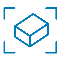 Fouling Characterization
Partners
Recipe and Samples Repository
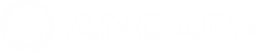 Healthcare
International Organizations
Oil and Gas
Chemicals Partner
Digital Twin Partners
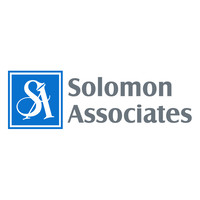 Thought Leaders
Cognitive Cleaning
Smart Cleaning
Smart Maintenance
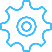 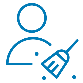 Manufacturing
Service Providers
Mining
Cognitive Cleaning allows to:
uplift the refining margin by USD 0.3 – 0.8 /bbl
to reduce CO2 emissions by 15 - 20%
Cleaning Partners
Cleanness Lab Partners
Scientists
Maritime
20
This presentation may contain privileged and/or confidential information, and is intended to be received only by persons entitled to receive such information. If you have received this presentation in error, please notify the sender immediately. 
Please delete it and all attachments from any servers, hard drives or any other media. Other use of this presentation by you is strictly prohibited.
Refining margins uplift with no CAPEX
Cognitive Cleaning
Illustrative example
Relative heattransfer efficiency
Newaverage efficiencylevel
100%
100%
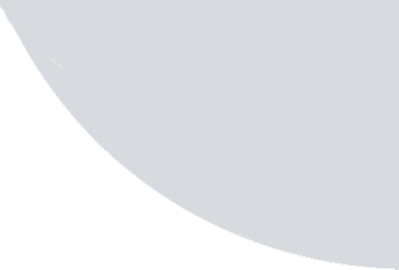 75%
75%
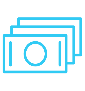 Significant losses
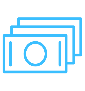 Significant savings
50%
50%
Average efficiency level
Conventional periodic maintenance 
during shutdowns
25%
25%
Plant Shutdown
Plant Shutdown
Plant Shutdown
Plant Shutdown
0
12
0
12
Months
Months
Double effect: Higher margins + Lower CO2 emissions
21
HEX monitoring system: SEEQ realization
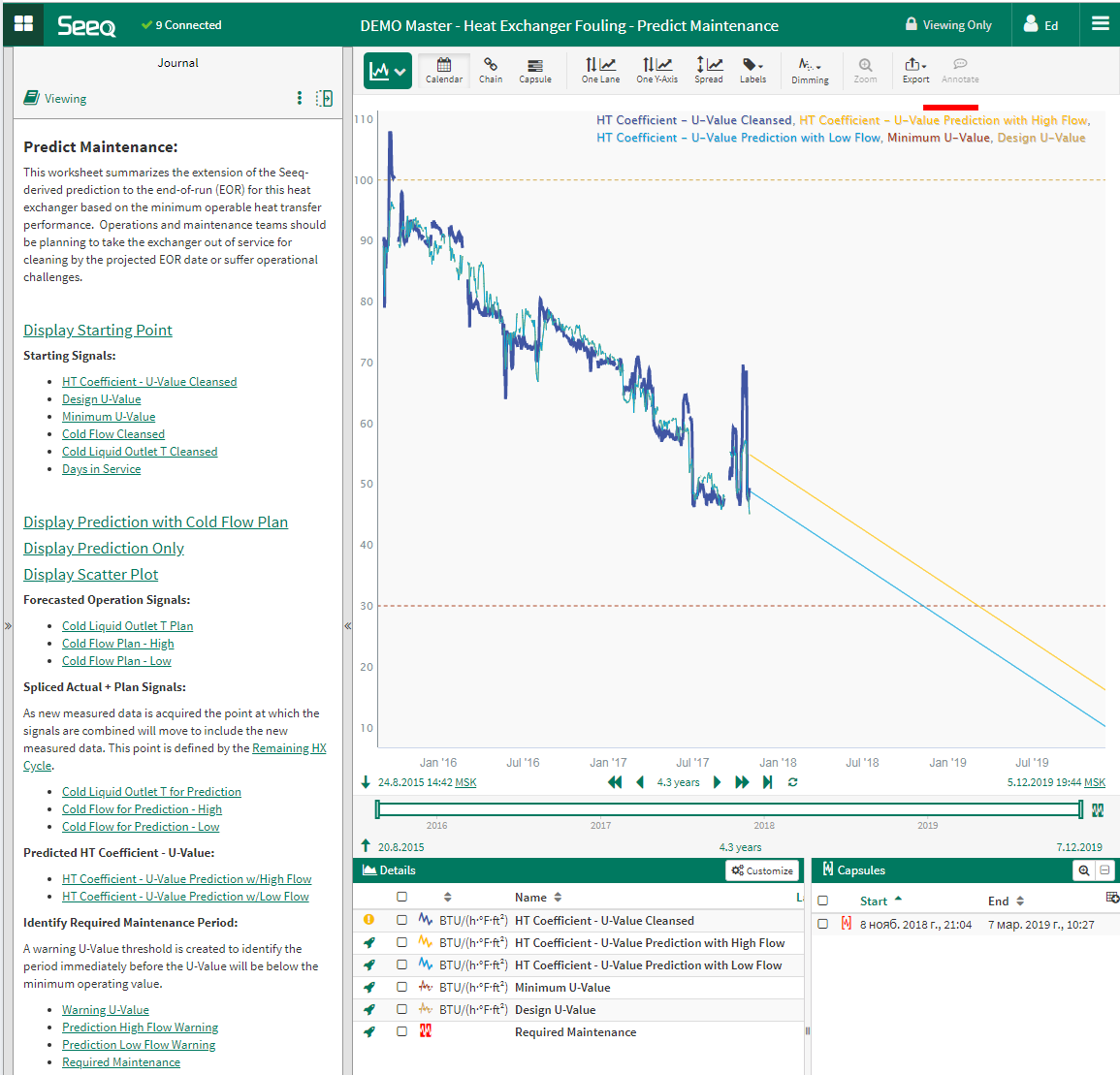 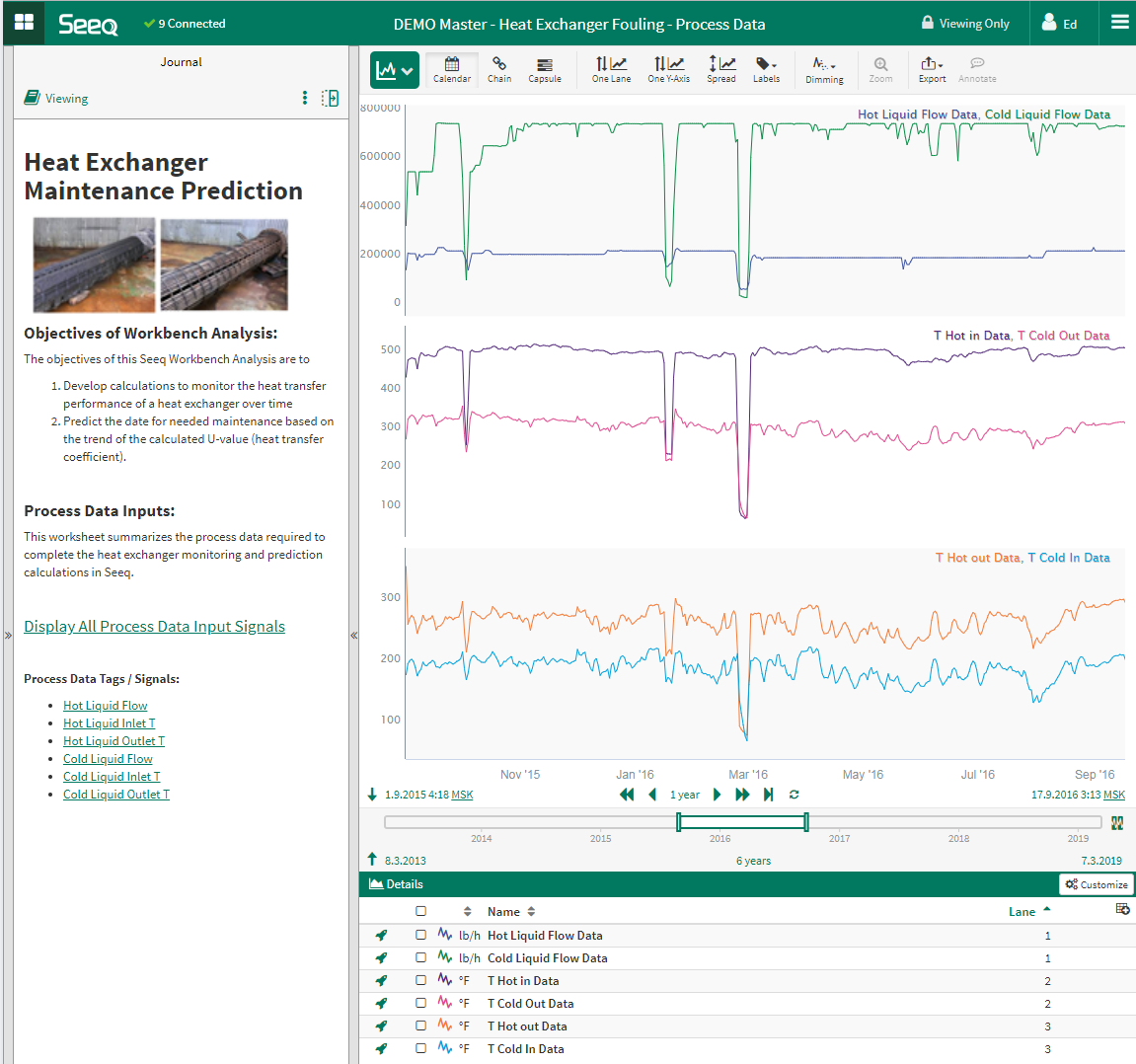 22
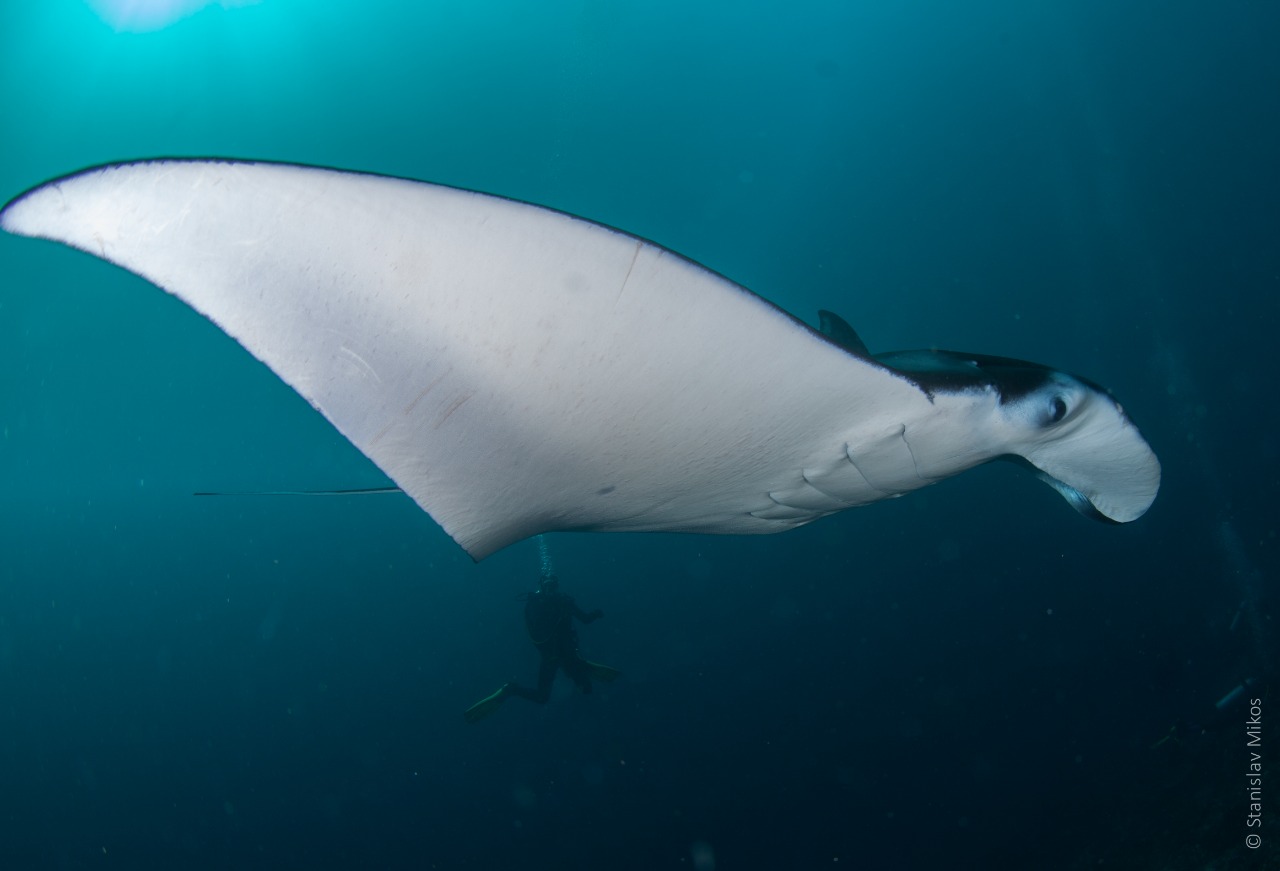 Explore a Blue Ocean of Opportunities with Angara
 Cleanliness-As-A-Service
23
Hardware Upgrade
Equipment Innovation Ultimate benefits maximization through use of the best available equipment maintained through cleanliness-as-a- service
Cleanliness-As-A-Service
Business Model Innovation Gain-sharing philosophy through a Service Level Agreement model to maintain enterprise cleanliness
Value for Business
Cognitive Cleaning™
Process Innovation Fusion of seamlessly integrated digital and chemical solutions for ultimate cleanliness management
AlfaPEROX™
Product Innovation A family of core cleaning solutions based on innovative fouling-tailored chemicals developed by Angara (‘Magic Bubbles’)
23
Innovation Degree
Cleanliness Lab: Managed service
“Cleanliness Lab” – is a new paradigm of maintaining cleanness of heat exchangers. Instead of running dirty equipment in between of shutdowns Cleanliness Lab maintains HEX clean all the time.
Angara may become a partner who shares economical risks of cleaning effectiveness or even own heat exchangers! 

In this case Angara’s compensation directly linked to the cleaning effects. Level of service is ensured by typical Service Level Agreement (SLA).
Traditional approach
Conflict of goals
Managed Service
Common goals
Customer
Contractor
Customer
Partner
Shared costs/benefits (efficiency, CO2, non-productive time)
Cost of materials (price, volume, etc.)
wants to reduce
wants to increase
wants to reduce
wants to reduce
Reduced costs, risks and environmental footprint
To unlock full potential of SLA model for heat exchangers it is required: 
energy efficiency long-term contracts 
seamless integration of digital and cleaning solutions
24
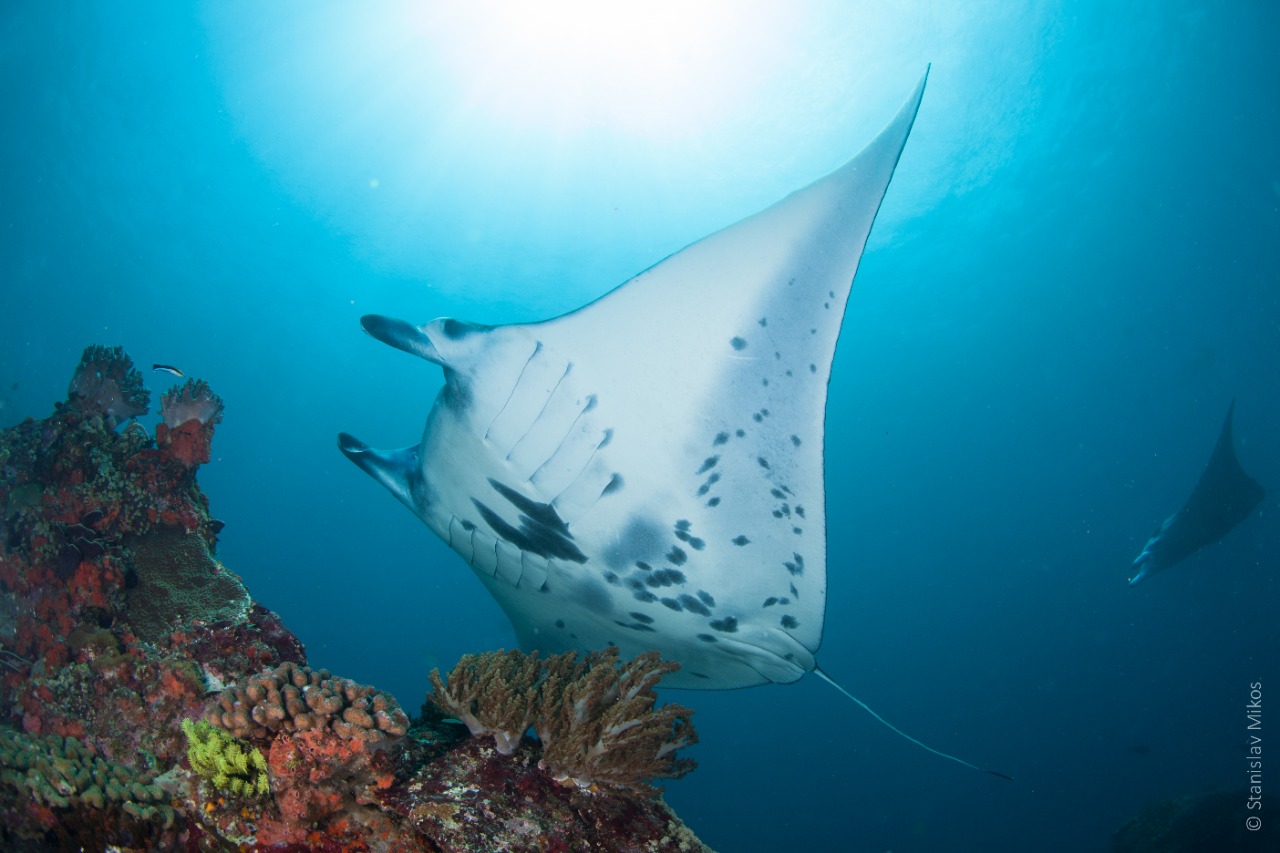 Explore a Blue Ocean of Opportunities with Angara
 Hardware Upgrade
Hardware Upgrade
Equipment Innovation Ultimate benefits maximization through use of the best available equipment maintained through cleanliness-as-a- service
Cleanliness-As-A-Service
Business Model Innovation Gain-sharing philosophy through a Service Level Agreement model to maintain enterprise cleanliness
Value for Business
Cognitive Cleaning™
Process Innovation Fusion of seamlessly integrated digital and chemical solutions for ultimate cleanliness management
AlfaPEROX™
Product Innovation A family of core cleaning solutions based on innovative fouling-tailored chemicals developed by Angara (‘Magic Bubbles’)
25
Innovation Degree
Refinery Hardware Upgrade case Complete preheat train at refinery: 26 Plate Heat exchangers Nexson
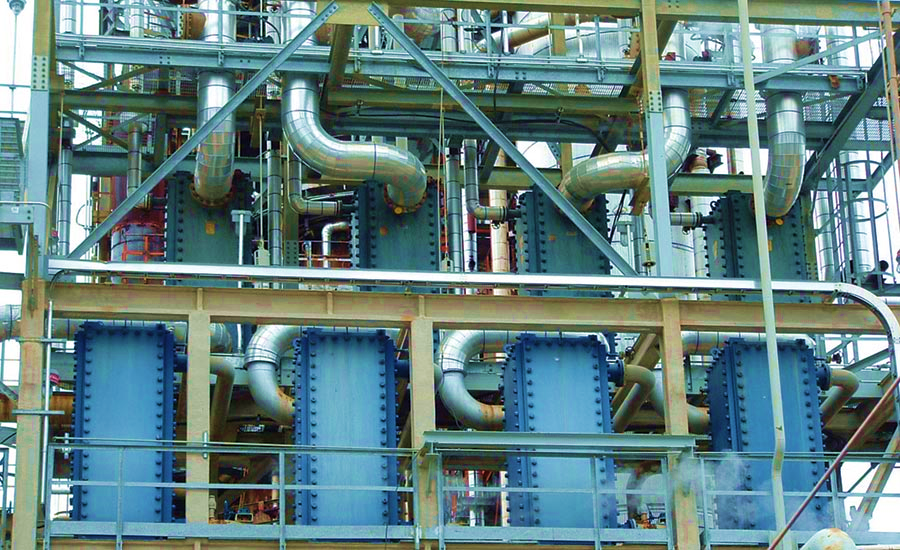 One of the largest refineries in Russia
PHT CDU: 100 kbbl/day
Great performance
Great maintenance challenges

Cleaning result:
Pressure drop reduction by 45-84%
Tar exit temperature reduction by 30˚
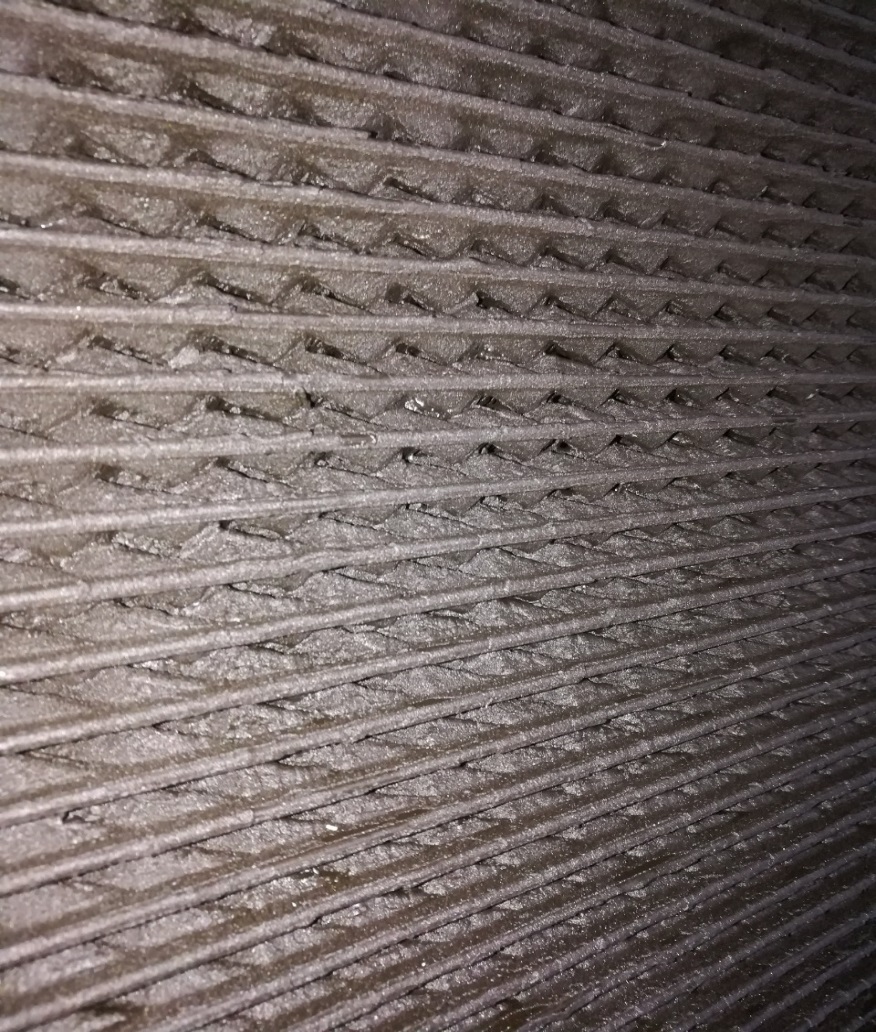 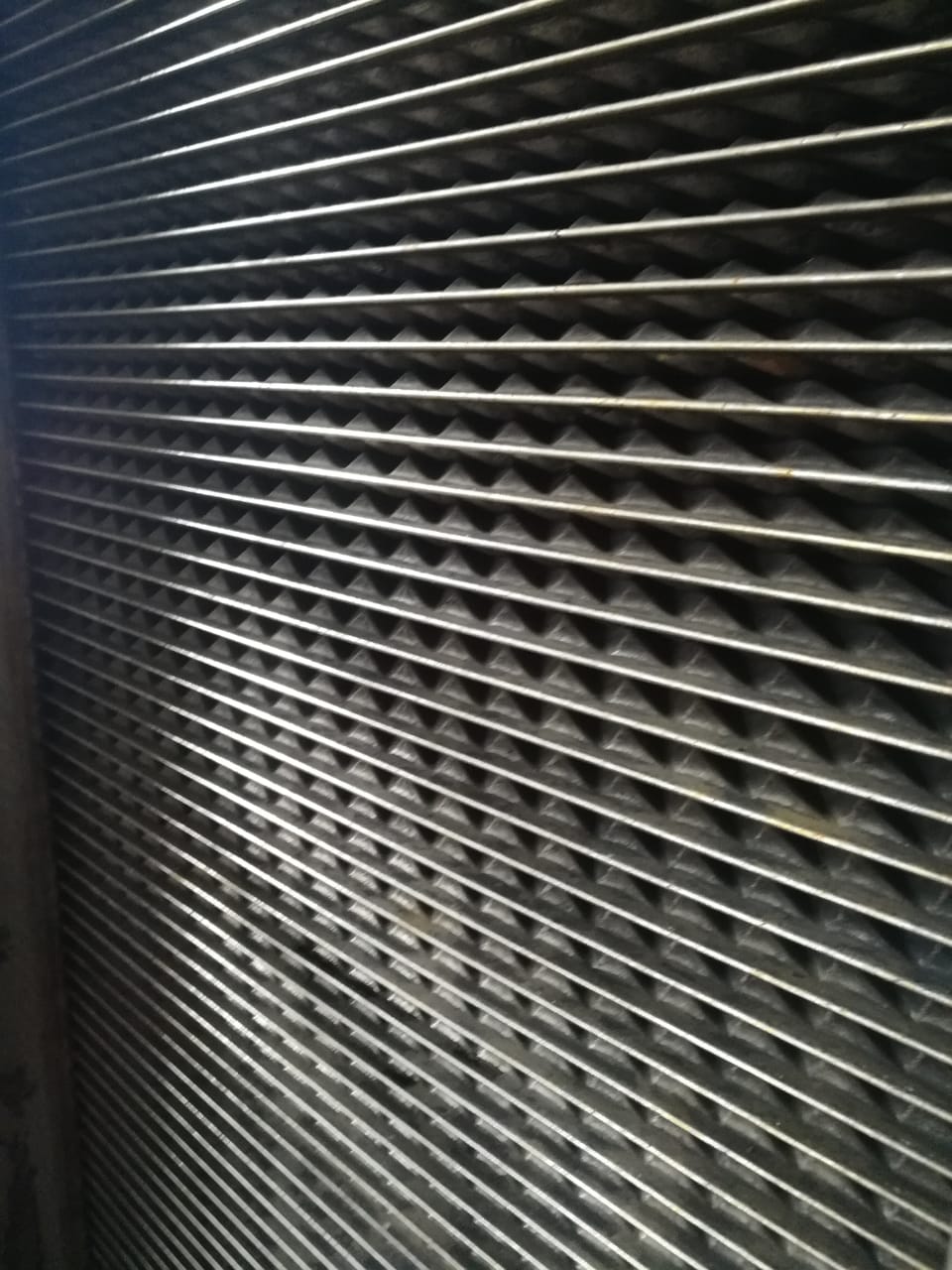 Before
After
26
Refinery Hardware Upgrade casePre-Heat Train Energy Intensity at the Refinery
BTU / barrel
****
**
*
***
****
**
*
***
Current Typical assumes 10% case
U.S. DOE 2015
U.S. DOE, 2007
LBNL 2005a; SEP 2013; DOE 2013; ExxonMobil 2013; McKinsey 2009; LBNL 2005b; Tarighaleslami et al. 2011; Zhang et al. 2012; Varga et al. 2010; Bulasara et al. 2009; Kumana & Associates 2013
Project data
Modern hardware and “Clean-as-you-go” service model empowered over 42% fuel and CO2 reduction (~130 000 tons CO2 per year on a 100 kbbl/day CDU)
Source: U.S. Department of Energy, 2015:  Appendix А1, Bandwidth Study on energy Use and Potential Energy Saving Opportunities in U.S. Petroleum Refining
27
Q&A
Hygiene Potential for GCC
Hygiene Potential for climate
20% fouling tax
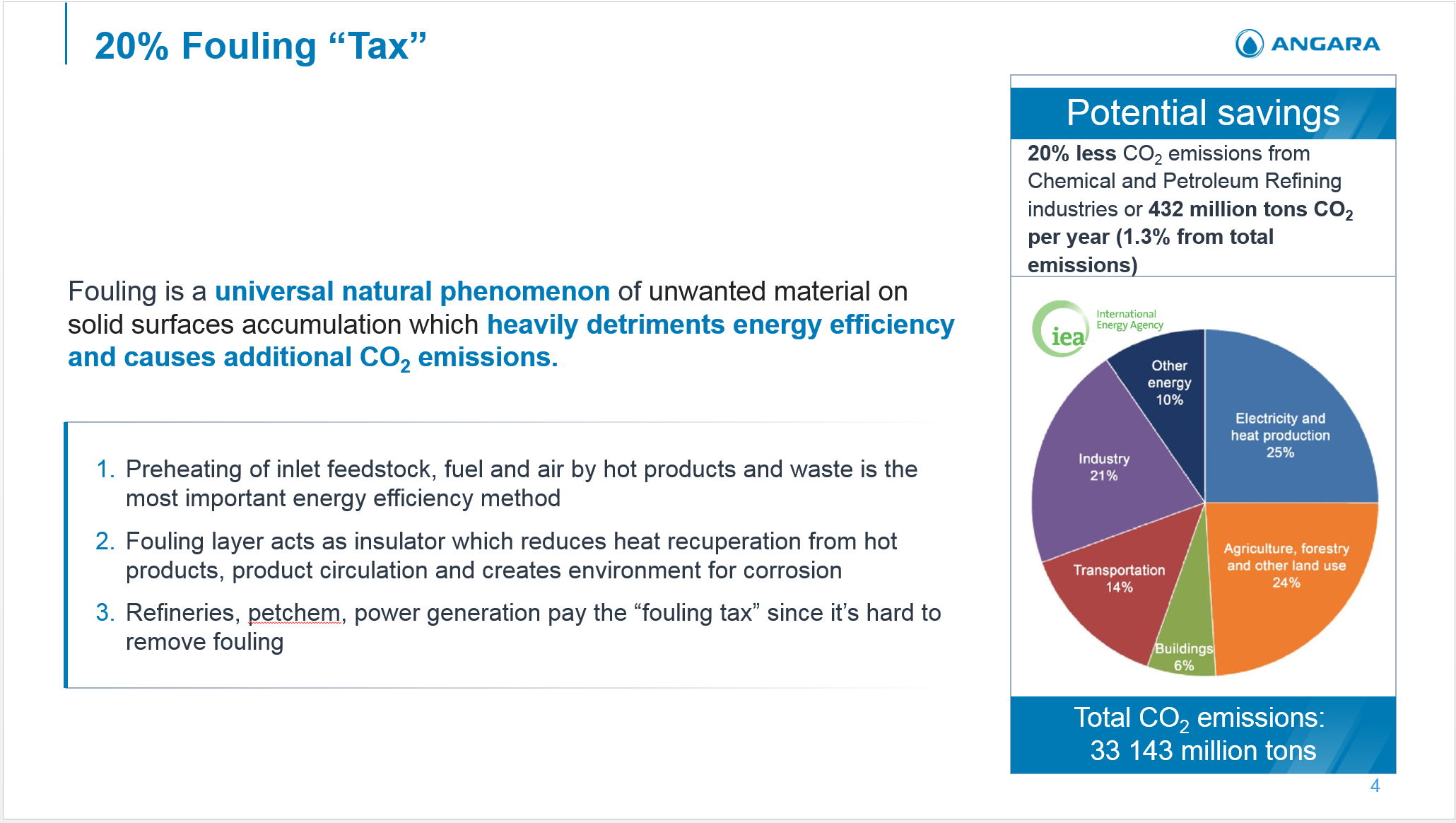 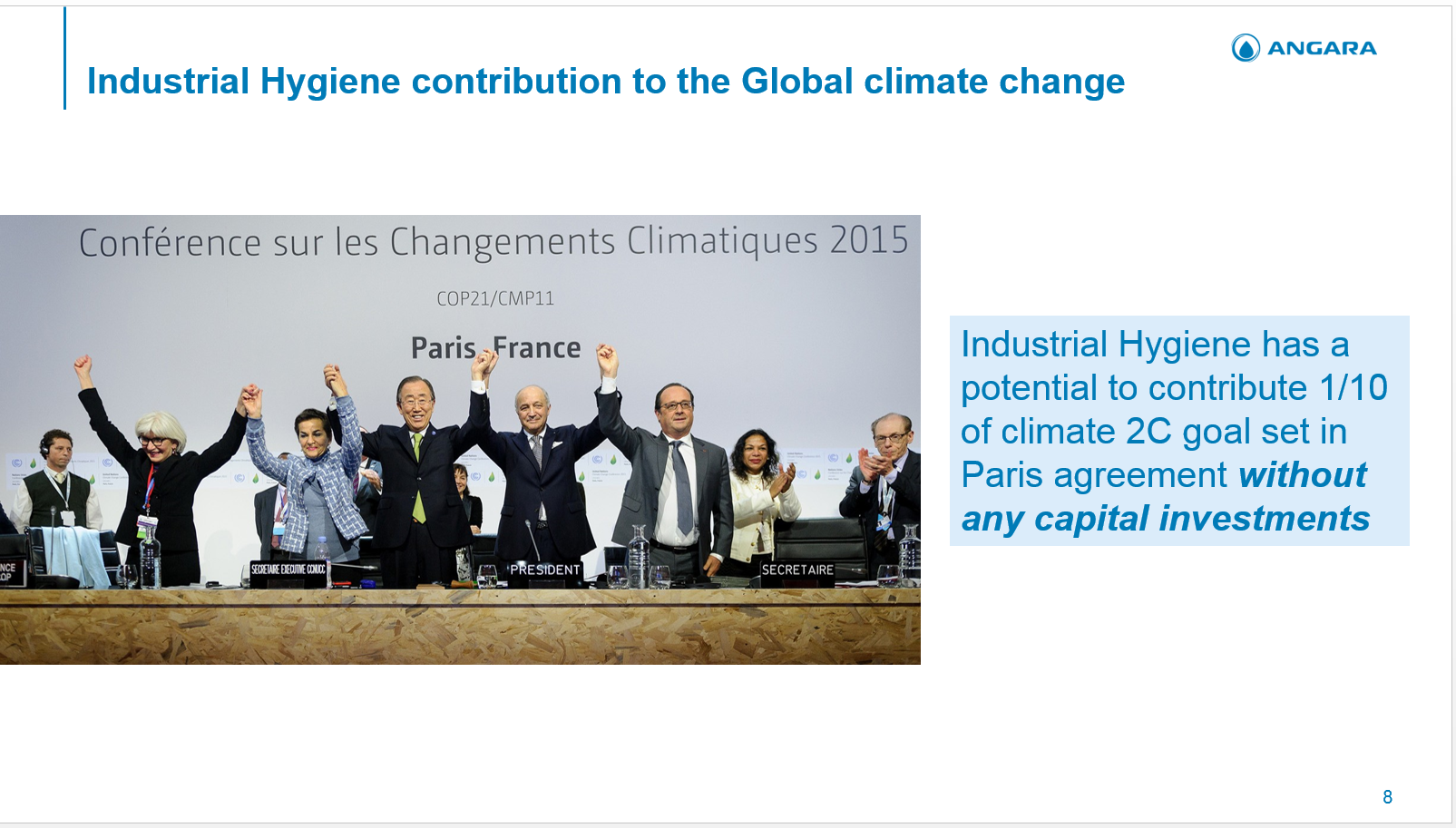 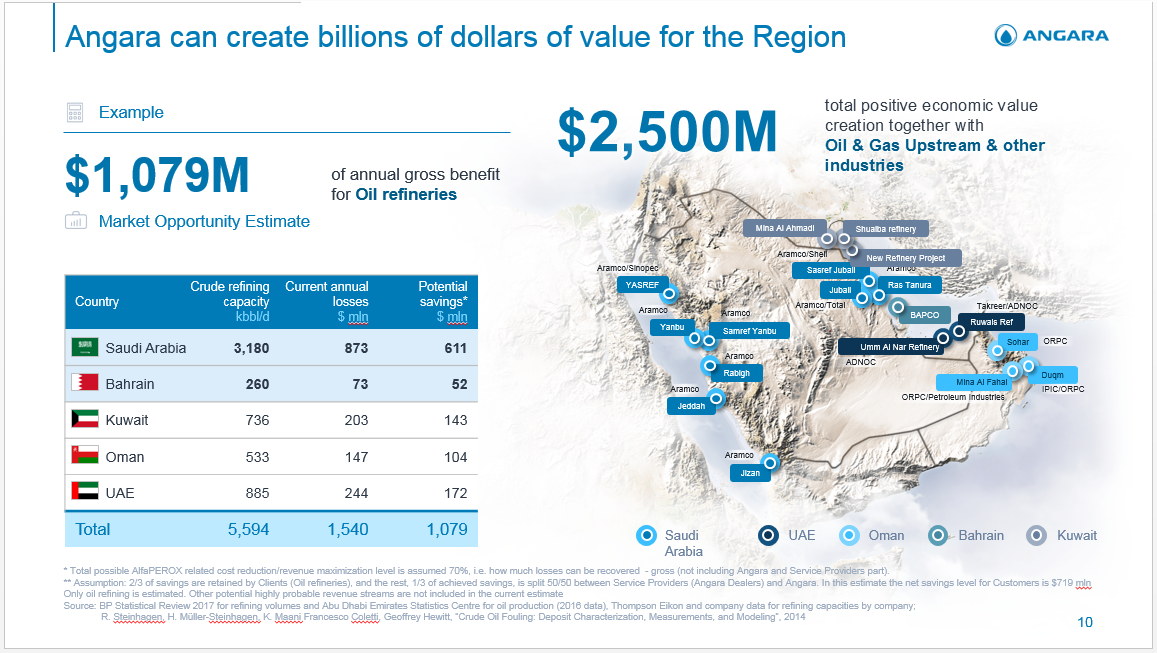 What ?
Product Innovation
Process Innovation
Hardware Innovation
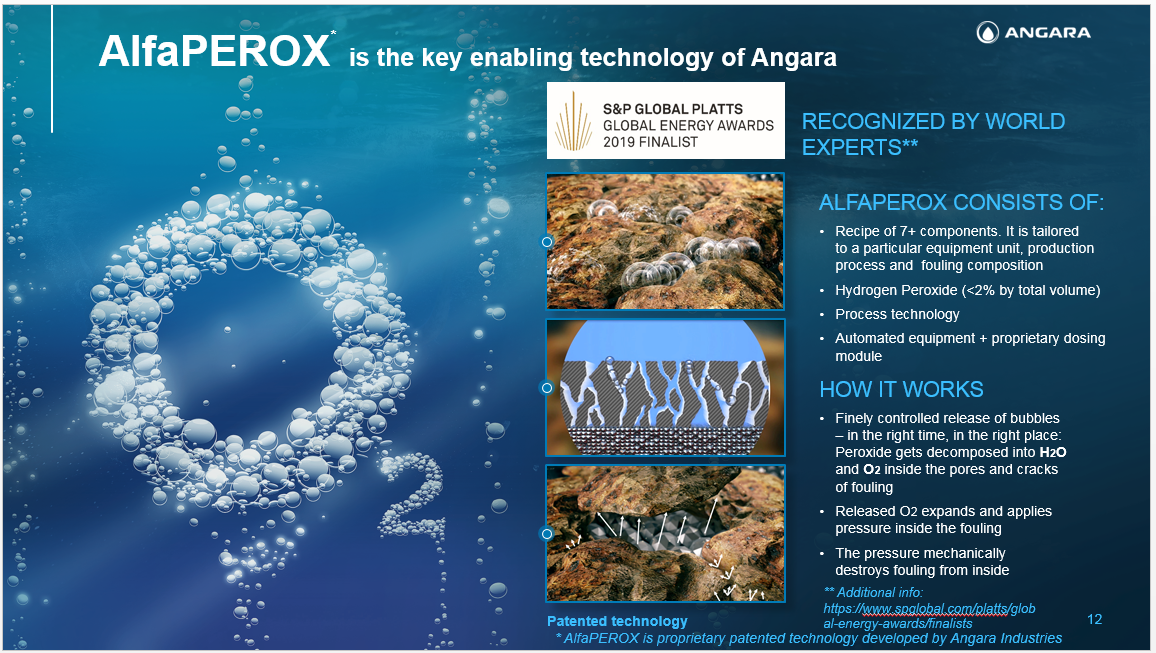 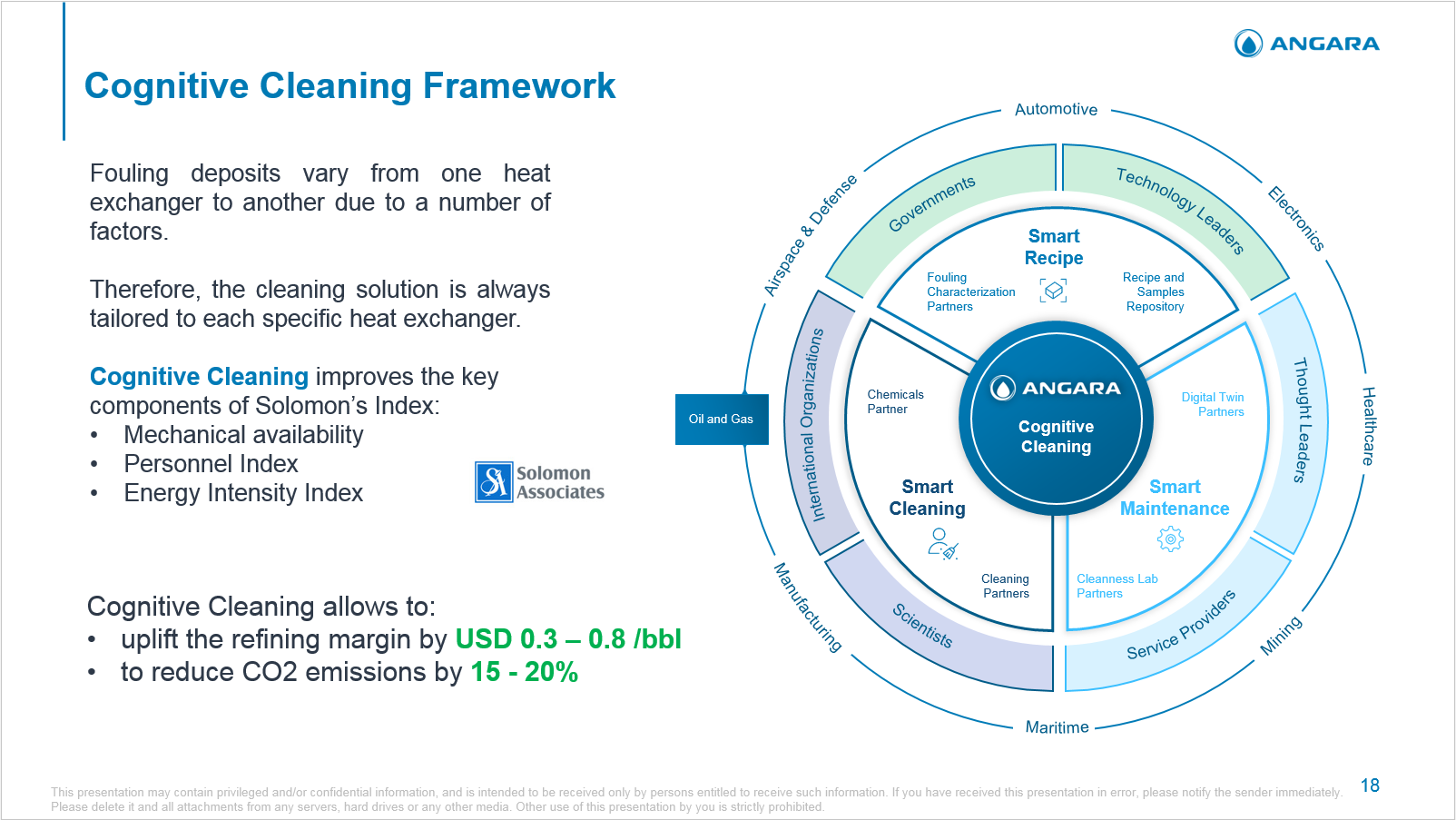 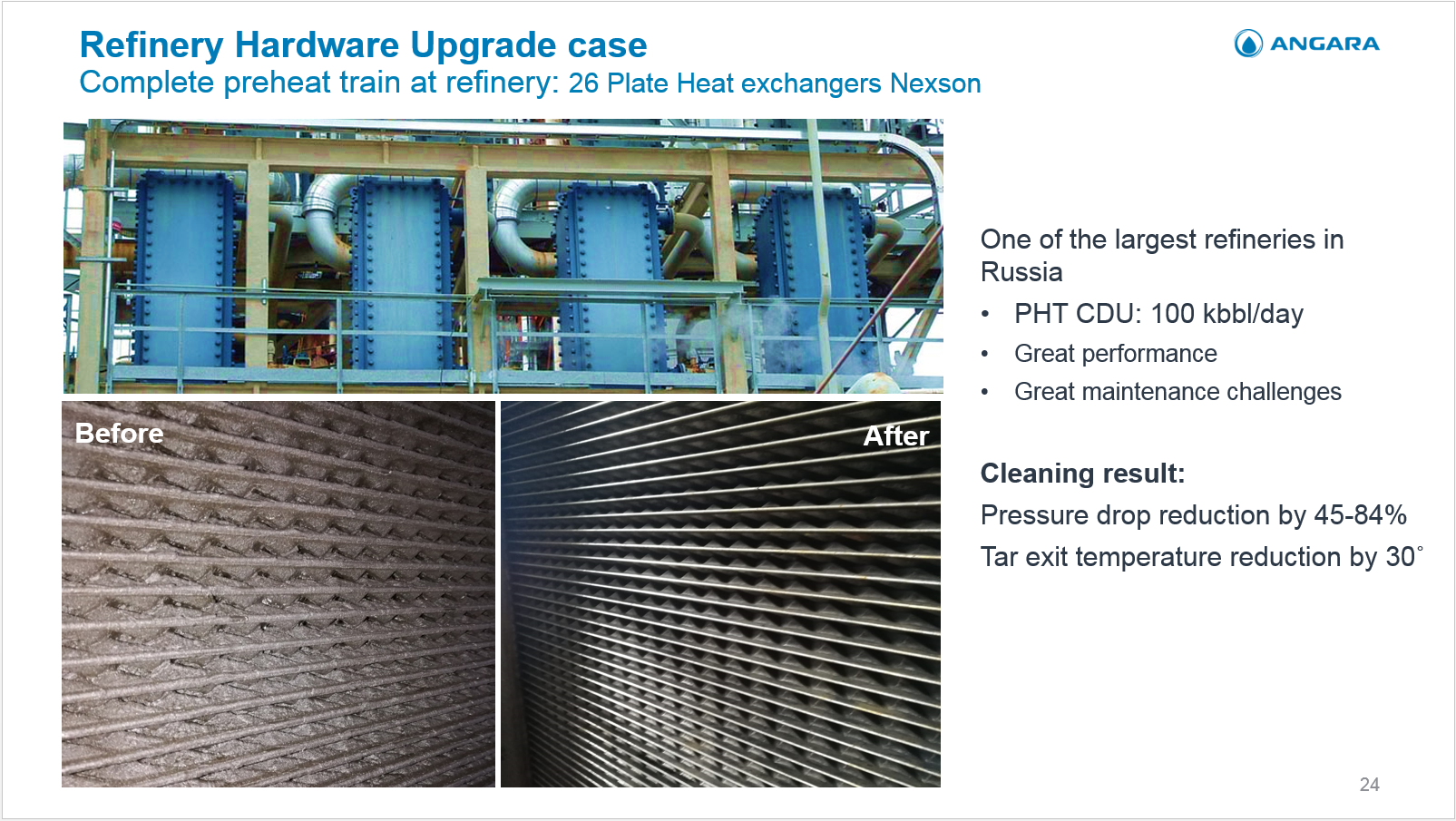 How ?
28
Uplifting refining margins through cognitive cleaning
Closing
We hope that we together have made this webinar interactive and useful that each one of us will take away something which can  further develop the industry and complement our business interests.

Stay Safe and wish you healthy life
Cognitive Cleaning
Appendix
Petroleum
Downstream
30
Environment Impact Assessment:Fouling in Petroleum Refining
BP Statistical Review of Global Energy, 2019 
Energy Information Administration, Refinery Capacity, 2019
Department of Energy, US: Bandwidth Study on Energy Use, Petroleum Refining
US National Institute of Standards and Technology
UK Petroleum Industry Association
Data Sources
Model
Energy Balance: Current Typical Values for U.S. refineries in 2010 is used (most recent available by U.S. DOE)
Thermodynamics similarity criteria of flows that characterize fouling deposits in processes
Key nine refining processes modeled (atmospheric distillation, vacuum distillation, fluid catalytic cracking, etc.)
Results
Global refining process energy consumption for conservative, baseline and aggressive cases, by country
Global CO2 emissions assessment, by country
Global fouling-driven CO2 emissions, by country
Global fouling-driven economical cost model, by country (fuel perspective)
Simple Assessment Model – Three Steps
1
Calculate CO2 emissions with clean Heat Exchangers
Btu / bbl of crude
Refining Process Energy Intensity
kgCO2 / Btu
Fuel Emission factor
bbl / day
Refining Volume
kgCO2 / day
CO2 emissions
*
*
=
2
Model Degradation of Heat Exchangers
Degradation of Heat Exchangers due to fouling reduces amount of energy transferred from hot products and waste to preheat inlet cold feedstock. This energy should be added by fire-heaters by burning extra fuel and emitting extra CO2. The model considers three cases: 10%, 20% and 30% HEX degradation by increasing Energy Intensity of corresponding refining processes.
3
Using regional and country data from BP Statistical Review of Global Energy, 2019 and adjustment for refining complexity to produce CO2 emissions, economics and fuels consumption for clean, 10%, 20%, 30% cases.  Open source data cross-check to confirm the base case.
Global case
32
Operating guideline
1. Preparation
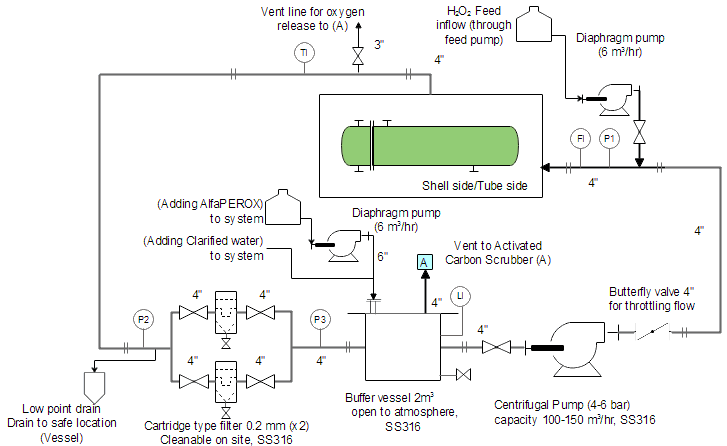 Atmospheric Valve
Air Relief Valve
1.1 Connect skid to HEx.
33
Operating guideline
2. Leak test
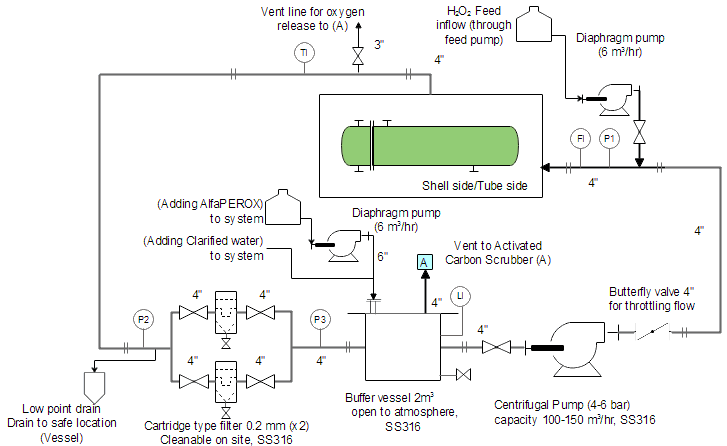 Atmospheric Valve
Air Relief Valve
2.1 Filled clarified water in buffer vessel. Monitor and measure by the water counter device the amount water in the system.
2.2 Pumping water into system stepless increasing of pump output. Take care about air relief in the high point of HEx
34
Operating guideline
3. Drain water
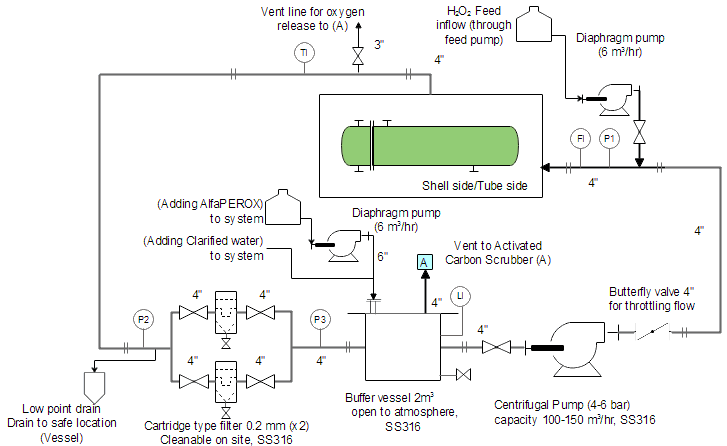 Atmospheric Valve
Air Relief Valve
3.1 Drain the water to waste tank.
3.2 To ensure and accelerate drainage use the pressurized nitrogen if possible.
35
Operating guideline
4. Adding AlfaPEROX™-1
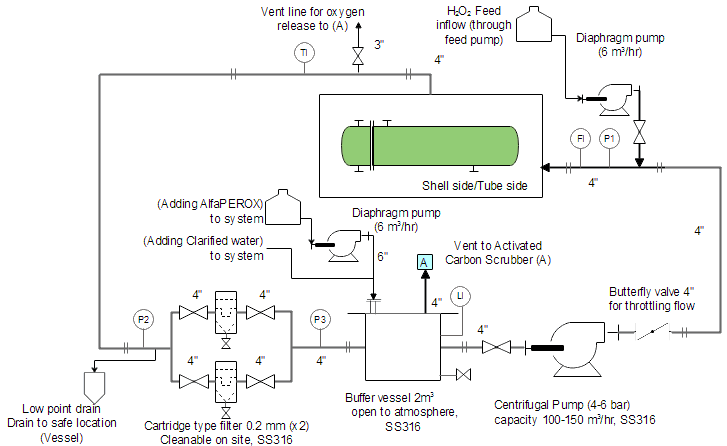 Atmospheric Valve
Air Relief Valve
Add AlfaPEROX™ 1
4.1.Filled AlfaPEROX™-1 to system in calculated amount (p.2) 
4.2 Pumping solution into system stepless increasing of pump output. Take care about air relief in the high point of HEx
.
36
Operating guideline
5. Circulation
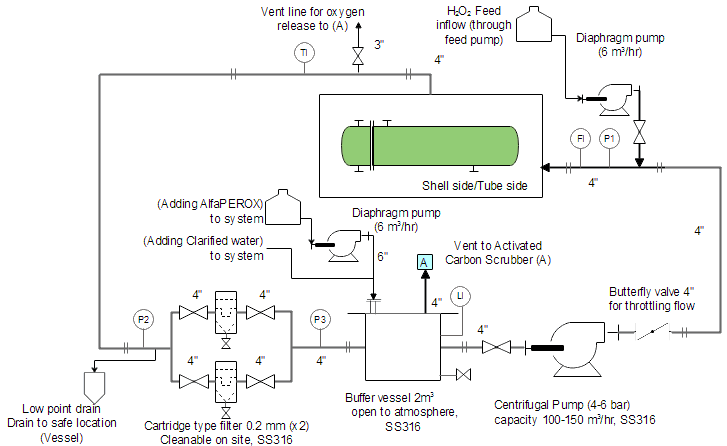 Atmospheric Valve
Air Relief Valve
5.1 After completely add AlfaPEROX™-1, circulate for specified  time (measure the pressure every 15 minutes).
37
Operating guideline
6. Drain AlfaPEROX™-1
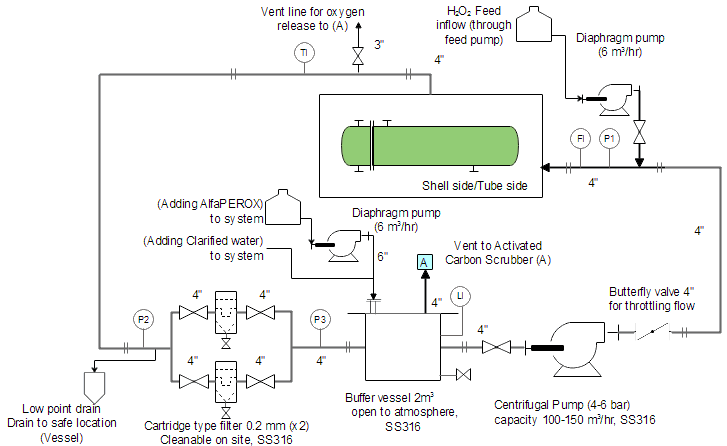 Atmospheric Valve
Air Relief Valve
6.1 Stop pumping (if needed) and drain all AlfaPEROX™-1 to waste tank or storage tanks for further utilization. 
6.2 To ensure and accelerate drainage use the pressurized nitrogen if possible
38
Operating guideline
7. Add AlfaPEROX™- 2 & H2O2
Add H2O2
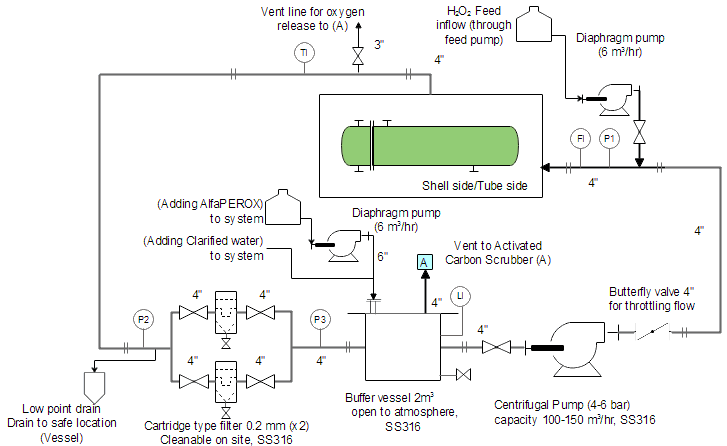 Atmospheric Valve
Air Relief Valve
Add AlfaPEROX™- 2
7.1 Fill water in the system. And then Drain water in a volume 14% of total amount.
7.2 Add AlfaPEROX™-2  in corresponded amount. And circulate for 40 minutes.
7.3 Stop the circulation. Add H2O2  in line near HX as close as possible. 
7.4 Wait for the extinction of the reaction (about 40 min). Ensure the periodic gas relief in highest point.
39
Operating guideline
8. Circulation
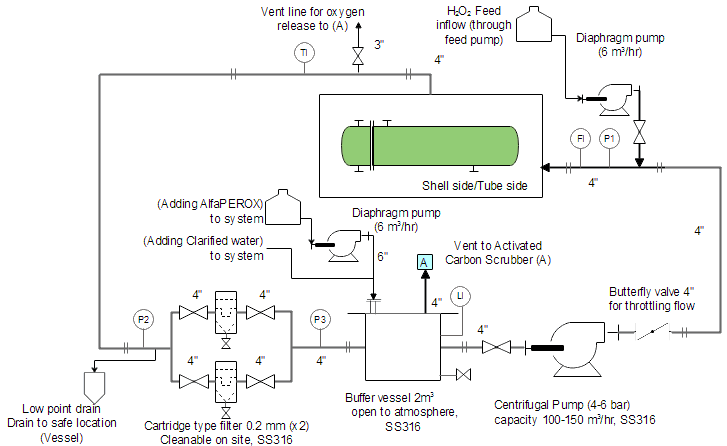 Atmospheric Valve
Air Relief Valve
Temp should not exceed 60 oC
8.1 Start circulate for 60 minutes with periodic gas relief
40
Operating guideline
9. Drain solution
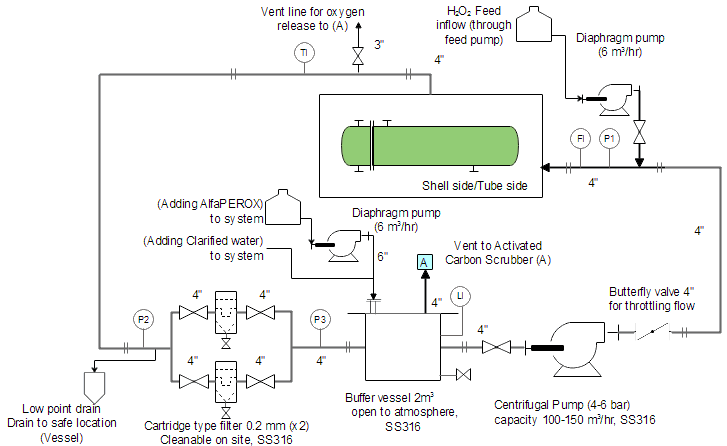 Atmospheric Valve
Air Relief Valve
9.1 Drain all solution to waste tank.
9.2 To ensure and accelerate drainage use the pressurized nitrogen if possible
41
Operating guideline
10. Water flushing
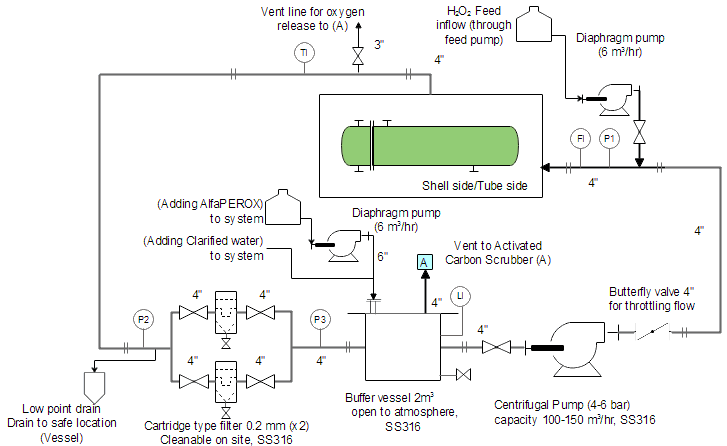 Atmospheric Valve
Air Exhaust Valve
Air Relief Valve
10.1 Filling the system with water and circulate 20 mins. 
10.2 Monitor and measure by the water counter device the amount water in the system
42
Operating guideline
11. Drain solution
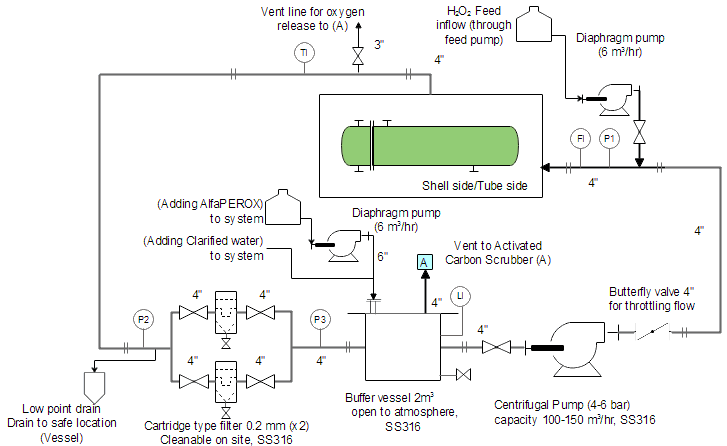 Atmospheric Valve
Air Relief Valve
11.1 Drain the flushing water to waste tank.
11.2 To ensure and accelerate drainage use the pressurized nitrogen if possible.
43
Roadmap
Creating Real Value
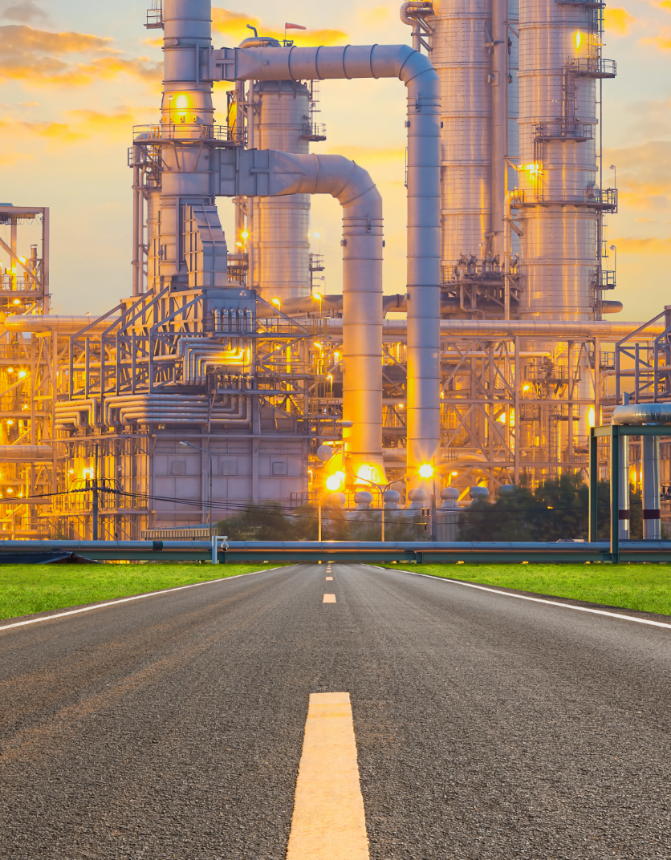 Fouling Samples Analysis in Angara lab. Efficiency and Corrosion tests
AlfaPEROX on-site trial
Data availability and sensors installation check 
Cognitive Cleaning model finetuning
One-year Cognitive Cleaning Trial
Done
44
This presentation may contain privileged and/or confidential information, and is intended to be received only by persons entitled to receive such information. If you have received this presentation in error, please notify the sender immediately. Please delete it and all attachments from any servers, hard drives or any other media. Other use of this presentation by you is strictly prohibited.